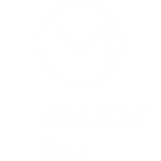 獨家贊助
Make Organizing Fun!
讓收納更有趣!
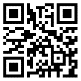 www.matter-lab.com
www.facebook.com/matterlab.taiwan
商業簡報網 X Matter Lab
1
Hexagon Template 001
Agenda
Process
The quick brown fox jumps over the lazy dog.
The quick brown fox jumps over the lazy dog.
Success
Security
The quick brown fox jumps over the lazy dog.
The quick brown fox jumps over the lazy dog.
商業簡報網 X Matter Lab
2
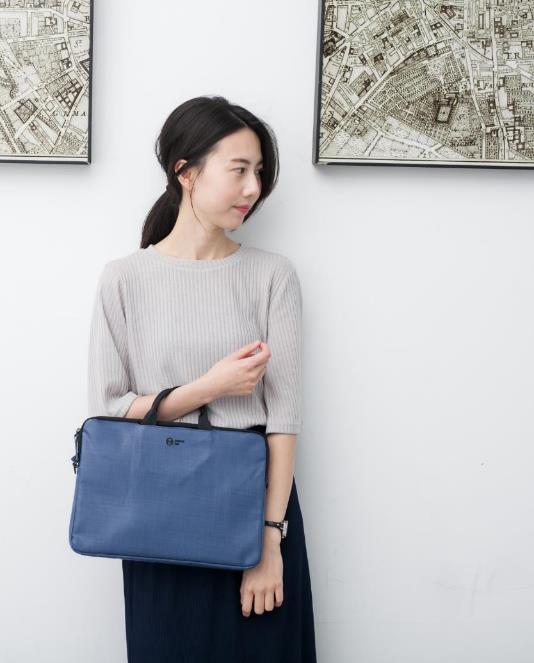 Hexagon Template 002
Business Elements
The quick brown fox jumps over the lazy dog. The quick brown fox jumps over the lazy dog The quick brown fox jumps over the lazy dog The quick brown fox jumps over the lazy dog
商業簡報網 X Matter Lab
3
Hexagon Template 003
The quick brown fox jumps over the lazy dog.
The quick brown fox jumps over the lazy dog.
The quick brown fox jumps over the lazy dog.
The quick brown fox jumps over the lazy dog.
商業簡報網 X Matter Lab
4
Hexagon Template 004

The quick brown fox jumps over the lazy dog.

The quick brown fox jumps over the lazy dog.

The quick brown fox jumps over the lazy dog.

The quick brown fox jumps over the lazy dog.
商業簡報網 X Matter Lab
5
Hexagon Template 005
1
The quick brown fox jumps over the lazy dog.
6
2
The quick brown fox jumps over the lazy dog.
The quick brown fox jumps over the lazy dog.
5
3
The quick brown fox jumps over the lazy dog.
The quick brown fox jumps over the lazy dog.
4
The quick brown fox jumps over the lazy dog.
商業簡報網 X Matter Lab
6
Hexagon Template 006
Agenda
Process
The quick brown fox jumps over the lazy dog.
The quick brown fox jumps over the lazy dog.
Security
Success
The quick brown fox jumps over the lazy dog.
The quick brown fox jumps over the lazy dog.
商業簡報網 X Matter Lab
7
Hexagon Template 007
1
2
3
The quick brown fox jumps over the lazy dog. The quick brown fox jumps over the lazy dog. The quick brown fox jumps over the lazy dog.
The quick brown fox jumps over the lazy dog. The quick brown fox jumps over the lazy dog. The quick brown fox jumps over the lazy dog.
The quick brown fox jumps over the lazy dog. The quick brown fox jumps over the lazy dog. The quick brown fox jumps over the lazy dog.
商業簡報網 X Matter Lab
8
Hexagon Template 008
01
02
The quick brown fox jumps over the lazy dog. The quick brown fox jumps over the lazy dog.
The quick brown fox jumps over the lazy dog. The quick brown fox jumps over the lazy dog.
03
04
The quick brown fox jumps over the lazy dog. The quick brown fox jumps over the lazy dog.
The quick brown fox jumps over the lazy dog. The quick brown fox jumps over the lazy dog.
商業簡報網 X Matter Lab
9
Hexagon Template 009
Business Elements
The quick brown fox jumps over the lazy dog. The quick brown fox jumps over the lazy dog The quick brown fox jumps over the lazy dog The quick brown fox jumps over the lazy dog
商業簡報網 X Matter Lab
10
Hexagon Template 010
The quick brown fox jumps over the lazy dog.
The quick brown fox jumps over the lazy dog.
The quick brown fox jumps over the lazy dog.
The quick brown fox jumps over the lazy dog.
The quick brown fox jumps over the lazy dog.
The quick brown fox jumps over the lazy dog. The quick brown fox jumps over the lazy dog. The quick brown fox jumps over the lazy dog. The quick brown fox jumps over the lazy dog.
商業簡報網 X Matter Lab
11
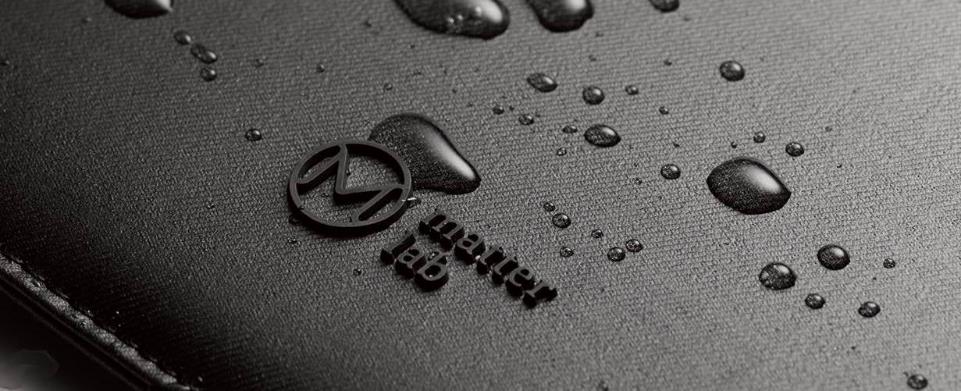 Agenda
Security
Success
Process
The quick brown fox jumps over the lazy dog.
The quick brown fox jumps over the lazy dog.
The quick brown fox jumps over the lazy dog.
The quick brown fox jumps over the lazy dog.
Hexagon Template 011
商業簡報網 X Matter Lab
12
Hexagon Template 012
The quick brown fox jumps over the lazy dog. The quick brown fox jumps over the lazy dog.
The quick brown fox jumps over the lazy dog. The quick brown fox jumps over the lazy dog.
The quick brown fox jumps over the lazy dog. The quick brown fox jumps over the lazy dog.
The quick brown fox jumps over the lazy dog. The quick brown fox jumps over the lazy dog.
商業簡報網 X Matter Lab
13
Hexagon Template 013
Agenda
Security
Success
Process
The quick brown fox jumps over the lazy dog.
The quick brown fox jumps over the lazy dog.
The quick brown fox jumps over the lazy dog.
The quick brown fox jumps over the lazy dog.
商業簡報網 X Matter Lab
14
Hexagon Template 014
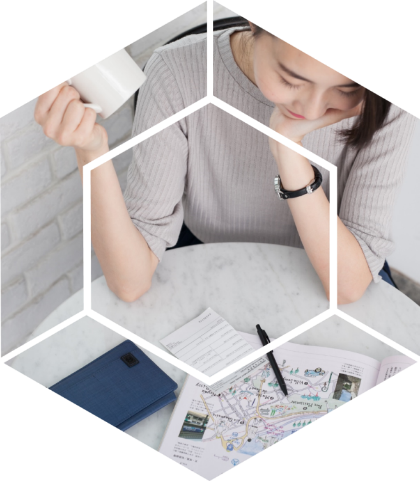 01
The quick brown fox jumps over the lazy dog.
02
The quick brown fox jumps over the lazy dog.
03
The quick brown fox jumps over the lazy dog.
04
The quick brown fox jumps over the lazy dog.
商業簡報網 X Matter Lab
15
Hexagon Template 015
The quick brown fox jumps over the lazy dog.
The quick brown fox jumps over the lazy dog.
The quick brown fox jumps over the lazy dog.
The quick brown fox jumps over the lazy dog.
The quick brown fox jumps over the lazy dog.
The quick brown fox jumps over the lazy dog.
商業簡報網 X Matter Lab
16
Hexagon Template 016
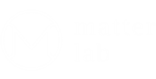 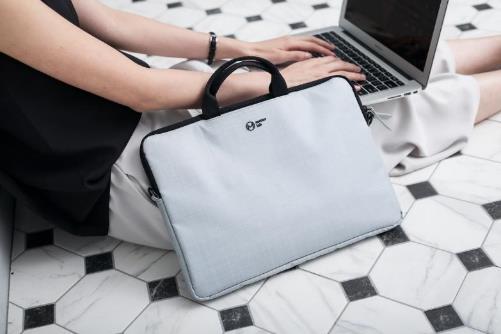 The quick brown fox jumps over the lazy dog. The quick brown fox jumps over the lazy dog. The quick brown fox jumps over the lazy dog. The quick brown fox jumps over the lazy dog.
商業簡報網 X Matter Lab
17
Hexagon Template 017
The quick brown fox jumps over the lazy dog. The quick brown fox jumps over the lazy dog. The quick brown fox jumps over the lazy dog. The quick brown fox jumps over the lazy dog.
The quick brown fox jumps over the lazy dog.
The quick brown fox jumps over the lazy dog.
1
2
The quick brown fox jumps over the lazy dog.
The quick brown fox jumps over the lazy dog.
The quick brown fox jumps over the lazy dog. The quick brown fox jumps over the lazy dog. The quick brown fox jumps over the lazy dog. The quick brown fox jumps over the lazy dog.
3
4
商業簡報網 X Matter Lab
18
Hexagon Template 018
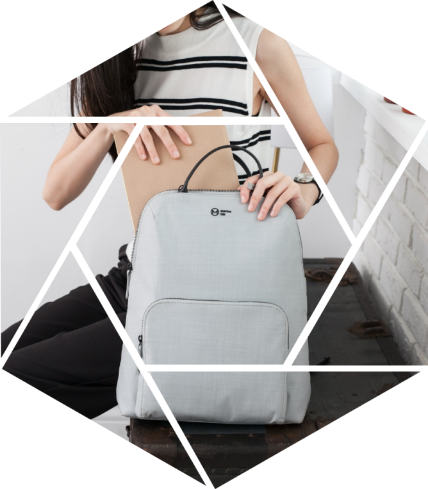 The quick brown fox jumps over the lazy dog. The quick brown fox jumps over the lazy dog. The quick brown fox jumps over the lazy dog. The quick brown fox jumps over the lazy dog.
商業簡報網 X Matter Lab
19
Hexagon Template 019
The quick brown fox jumps over the lazy dog. The quick brown fox jumps over the lazy dog.
The quick brown fox jumps over the lazy dog. The quick brown fox jumps over the lazy dog.
The quick brown fox jumps over the lazy dog. The quick brown fox jumps over the lazy dog.
商業簡報網 X Matter Lab
20
Hexagon Template 020
The quick brown fox jumps over the lazy dog.
The quick brown fox jumps over the lazy dog.
The quick brown fox jumps over the lazy dog.
The quick brown fox jumps over the lazy dog.
The quick brown fox jumps over the lazy dog.
The quick brown fox jumps over the lazy dog.
商業簡報網 X Matter Lab
21
Hexagon Template 021
The quick brown fox jumps over the lazy dog. The quick brown fox jumps over the lazy dog.
The quick brown fox jumps over the lazy dog. The quick brown fox jumps over the lazy dog.
1
2
3
4
The quick brown fox jumps over the lazy dog. The quick brown fox jumps over the lazy dog.
The quick brown fox jumps over the lazy dog. The quick brown fox jumps over the lazy dog.
商業簡報網 X Matter Lab
22
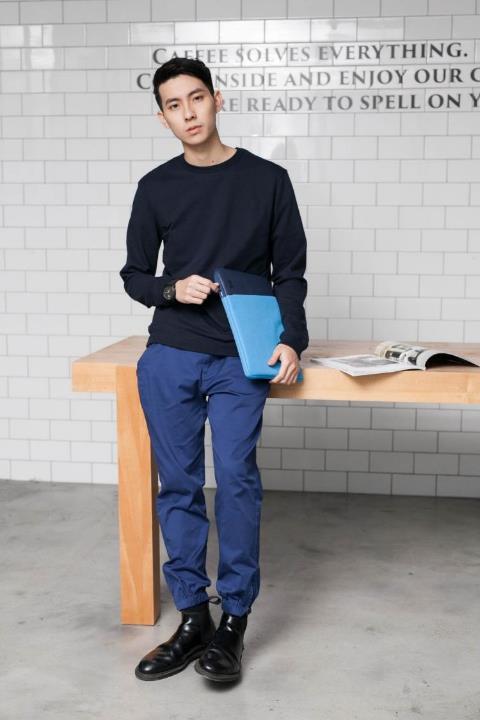 Hexagon Template 022
Agenda
The quick brown fox jumps over the lazy dog. The quick brown fox jumps over the lazy dog.
Success
The quick brown fox jumps over the lazy dog. The quick brown fox jumps over the lazy dog.
Security
The quick brown fox jumps over the lazy dog. The quick brown fox jumps over the lazy dog.
商業簡報網 X Matter Lab
23
Hexagon Template 023
What We Do
The quick brown fox jumps over the lazy dog. The quick brown fox jumps over the lazy dog. The quick brown fox jumps over the lazy dog. The quick brown fox jumps over the lazy dog.
商業簡報網 X Matter Lab
24
Hexagon Template 024
1
2
3
The quick brown fox jumps over the lazy dog. The quick brown fox jumps over the lazy dog.
The quick brown fox jumps over the lazy dog. The quick brown fox jumps over the lazy dog.
The quick brown fox jumps over the lazy dog. The quick brown fox jumps over the lazy dog.
4
5
6
The quick brown fox jumps over the lazy dog. The quick brown fox jumps over the lazy dog.
The quick brown fox jumps over the lazy dog. The quick brown fox jumps over the lazy dog.
The quick brown fox jumps over the lazy dog. The quick brown fox jumps over the lazy dog.
商業簡報網 X Matter Lab
25
The quick brown fox jumps over the lazy dog. The quick brown fox jumps over the lazy dog. The quick brown fox jumps over the lazy dog. The quick brown fox jumps over the lazy dog.
Hexagon Template 025
商業簡報網 X Matter Lab
26
Hexagon Template 026
01
02
The quick brown fox jumps over the lazy dog.
The quick brown fox jumps over the lazy dog.
03
04
The quick brown fox jumps over the lazy dog.
The quick brown fox jumps over the lazy dog.
05
06
The quick brown fox jumps over the lazy dog.
The quick brown fox jumps over the lazy dog.
商業簡報網 X Matter Lab
27
Hexagon Template 027
The quick brown fox jumps over the lazy dog.
The quick brown fox jumps over the lazy dog.
The quick brown fox jumps over the lazy dog.
The quick brown fox jumps over the lazy dog.
The quick brown fox jumps over the lazy dog.
The quick brown fox jumps over the lazy dog.
商業簡報網 X Matter Lab
28
Hexagon Template 028
Agenda
The quick brown fox jumps over the lazy dog.
Process
The quick brown fox jumps over the lazy dog.
Security
The quick brown fox jumps over the lazy dog.
Success
The quick brown fox jumps over the lazy dog.
商業簡報網 X Matter Lab
29
Hexagon Template 029
The quick brown fox jumps over the lazy dog.
The quick brown fox jumps over the lazy dog.
The quick brown fox jumps over the lazy dog.
The quick brown fox jumps over the lazy dog.
The quick brown fox jumps over the lazy dog.
The quick brown fox jumps over the lazy dog.
商業簡報網 X Matter Lab
30
Hexagon Template 030
1
2
3
4
The quick brown fox jumps over the lazy dog. The quick brown fox jumps over the lazy dog.
The quick brown fox jumps over the lazy dog. The quick brown fox jumps over the lazy dog.
The quick brown fox jumps over the lazy dog. The quick brown fox jumps over the lazy dog.
The quick brown fox jumps over the lazy dog. The quick brown fox jumps over the lazy dog.
商業簡報網 X Matter Lab
31
Hexagon Template 031
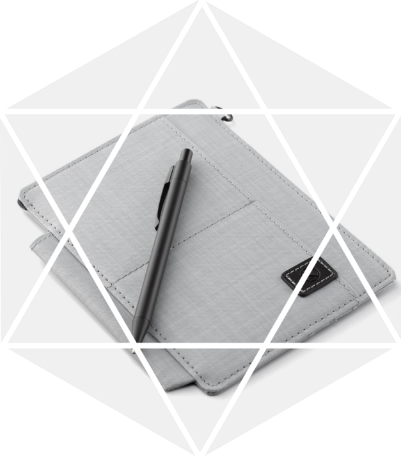 The quick brown fox jumps over the lazy dog. The quick brown fox jumps over the lazy dog.
The quick brown fox jumps over the lazy dog. The quick brown fox jumps over the lazy dog.
The quick brown fox jumps over the lazy dog. The quick brown fox jumps over the lazy dog.
商業簡報網 X Matter Lab
32
Hexagon Template 032
Agenda
Security
The quick brown fox jumps over the lazy dog. The quick brown fox jumps over the lazy dog. The quick brown fox jumps over the lazy dog.
The quick brown fox jumps over the lazy dog. The quick brown fox jumps over the lazy dog. The quick brown fox jumps over the lazy dog.
Process
Success
The quick brown fox jumps over the lazy dog. The quick brown fox jumps over the lazy dog. The quick brown fox jumps over the lazy dog.
The quick brown fox jumps over the lazy dog. The quick brown fox jumps over the lazy dog. The quick brown fox jumps over the lazy dog.
商業簡報網 X Matter Lab
33
Hexagon Template 033
The quick brown fox jumps over the lazy dog. The quick brown fox jumps over the lazy dog.
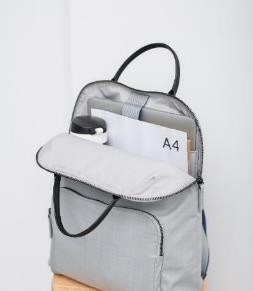 The quick brown fox jumps over the lazy dog. The quick brown fox jumps over the lazy dog.
The quick brown fox jumps over the lazy dog. The quick brown fox jumps over the lazy dog.
The quick brown fox jumps over the lazy dog. The quick brown fox jumps over the lazy dog.
The quick brown fox jumps over the lazy dog. The quick brown fox jumps over the lazy dog.
商業簡報網 X Matter Lab
34
Hexagon Template 034
What We Do
The quick brown fox jumps over the lazy dog. The quick brown fox jumps over the lazy dog. The quick brown fox jumps over the lazy dog. The quick brown fox jumps over the lazy dog. The quick brown fox jumps over the lazy dog. The quick brown fox jumps over the lazy dog. The quick brown fox jumps over the lazy dog. The quick brown fox jumps over the lazy dog.
The quick brown fox jumps over the lazy dog. The quick brown fox jumps over the lazy dog. The quick brown fox jumps over the lazy dog. The quick brown fox jumps over the lazy dog.
商業簡報網 X Matter Lab
35
Hexagon Template 035
About Us
The quick brown fox jumps over the lazy dog. The quick brown fox jumps over the lazy dog. The quick brown fox jumps over the lazy dog. The quick brown fox jumps over the lazy dog.
商業簡報網 X Matter Lab
36
Hexagon Template 036
Item
Item
The quick brown fox jumps over the lazy dog. The quick brown fox jumps over the lazy dog.
The quick brown fox jumps over the lazy dog. The quick brown fox jumps over the lazy dog.
商業簡報網 X Matter Lab
37
Hexagon Template 037
1
2
3
The quick brown fox jumps over the lazy dog.
The quick brown fox jumps over the lazy dog.
The quick brown fox jumps over the lazy dog.
4
5
6
The quick brown fox jumps over the lazy dog.
The quick brown fox jumps over the lazy dog.
The quick brown fox jumps over the lazy dog.
商業簡報網 X Matter Lab
38
Hexagon Template 038
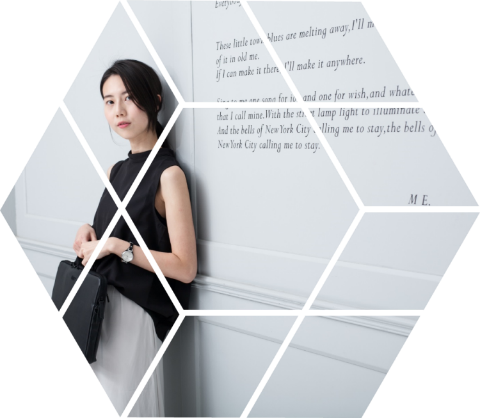 The quick brown fox jumps over the lazy dog. The quick brown fox jumps over the lazy dog.
The quick brown fox jumps over the lazy dog. The quick brown fox jumps over the lazy dog.
The quick brown fox jumps over the lazy dog. The quick brown fox jumps over the lazy dog.
商業簡報網 X Matter Lab
39
Hexagon Template 039
1
2
The quick brown fox jumps over the lazy dog.
The quick brown fox jumps over the lazy dog.
6
3
The quick brown fox jumps over the lazy dog.
The quick brown fox jumps over the lazy dog.
5
4
The quick brown fox jumps over the lazy dog.
The quick brown fox jumps over the lazy dog.
商業簡報網 X Matter Lab
40
Hexagon Template 040
The quick brown fox jumps over the lazy dog. The quick brown fox jumps over the lazy dog The quick brown fox jumps over the lazy dog The quick brown fox jumps over the lazy dog
商業簡報網 X Matter Lab
41
Hexagon Template 041
The quick brown fox jumps over the lazy dog. 
The quick brown fox jumps over the lazy dog.
01
The quick brown fox jumps over the lazy dog. 
The quick brown fox jumps over the lazy dog.
The quick brown fox jumps over the lazy dog. 
The quick brown fox jumps over the lazy dog.
03
02
商業簡報網 X Matter Lab
42
Hexagon Template 042
WEAKNESS
STRENGTH
The quick brown fox jumps over the lazy dog. 
The quick brown fox jumps over the lazy dog.
The quick brown fox jumps over the lazy dog. 
The quick brown fox jumps over the lazy dog.
S
W
SWOT
OPPORTUNITY
THREAT
The quick brown fox jumps over the lazy dog. 
The quick brown fox jumps over the lazy dog.
The quick brown fox jumps over the lazy dog. 
The quick brown fox jumps over the lazy dog.
O
T
商業簡報網 X Matter Lab
43
Hexagon Template 043
The quick brown fox jumps over the lazy dog. 
The quick brown fox jumps over the lazy dog.
S
W
The quick brown fox jumps over the lazy dog. 
The quick brown fox jumps over the lazy dog.
O
T
The quick brown fox jumps over the lazy dog. 
The quick brown fox jumps over the lazy dog.
The quick brown fox jumps over the lazy dog. 
The quick brown fox jumps over the lazy dog.
商業簡報網 X Matter Lab
44
Hexagon Template 044
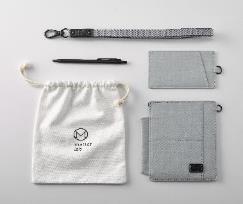 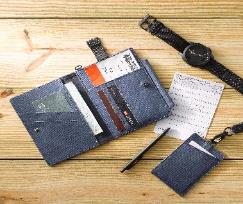 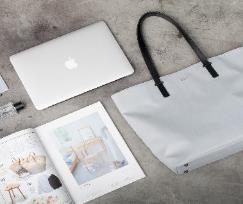 Item
Item
Item
The quick brown fox jumps over the lazy dog.
The quick brown fox jumps over the lazy dog.
The quick brown fox jumps over the lazy dog.
商業簡報網 X Matter Lab
45
Hexagon Template 045
The quick brown fox jumps over the lazy dog.
The quick brown fox jumps over the lazy dog.
The quick brown fox jumps over the lazy dog.
The quick brown fox jumps over the lazy dog.
The quick brown fox jumps over the lazy dog.
The quick brown fox jumps over the lazy dog.
商業簡報網 X Matter Lab
46
Hexagon Template 046
The quick brown fox jumps over the lazy dog. The quick brown fox jumps over the lazy dog. The quick brown fox jumps over the lazy dog. The quick brown fox jumps over the lazy dog.
商業簡報網 X Matter Lab
47
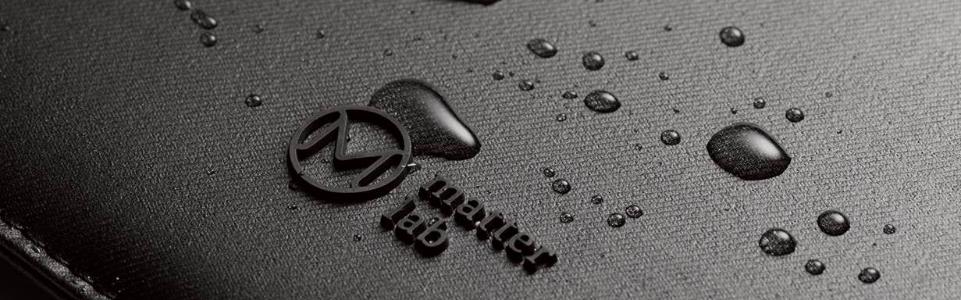 Hexagon Template 047
Agenda
Security
Success
The quick brown fox jumps over the lazy dog. The quick brown fox jumps over the lazy dog.
The quick brown fox jumps over the lazy dog. The quick brown fox jumps over the lazy dog.
The quick brown fox jumps over the lazy dog. The quick brown fox jumps over the lazy dog.
商業簡報網 X Matter Lab
48
Hexagon Template 048
The quick brown fox jumps over the lazy dog. The quick brown fox jumps over the lazy dog.
The quick brown fox jumps over the lazy dog. The quick brown fox jumps over the lazy dog.
The quick brown fox jumps over the lazy dog. The quick brown fox jumps over the lazy dog.
商業簡報網 X Matter Lab
49
Hexagon Template 049
The quick brown fox jumps over the lazy dog. The quick brown fox jumps over the lazy dog.
01
The quick brown fox jumps over the lazy dog.
The quick brown fox jumps over the lazy dog. The quick brown fox jumps over the lazy dog.
02
The quick brown fox jumps over the lazy dog.
The quick brown fox jumps over the lazy dog. The quick brown fox jumps over the lazy dog.
03
The quick brown fox jumps over the lazy dog.
04
The quick brown fox jumps over the lazy dog.
The quick brown fox jumps over the lazy dog. The quick brown fox jumps over the lazy dog.
商業簡報網 X Matter Lab
50
Hexagon Template 050
The quick brown fox jumps over the lazy dog.
The quick brown fox jumps over the lazy dog.
The quick brown fox jumps over the lazy dog.
The quick brown fox jumps over the lazy dog.
The quick brown fox jumps over the lazy dog.
The quick brown fox jumps over the lazy dog.
商業簡報網 X Matter Lab
51
Hexagon Template 051
Platform
The quick brown fox jumps over the lazy dog. The quick brown fox jumps over the lazy dog. The quick brown fox jumps over the lazy dog. The quick brown fox jumps over the lazy dog.
Agenda
Process
The quick brown fox jumps over the lazy dog.
The quick brown fox jumps over the lazy dog.
商業簡報網 X Matter Lab
52
Hexagon Template 052
ITEM 1
ITEM 2
Our Mission
The quick brown fox jumps over the lazy dog. The quick brown fox jumps over the lazy dog. The quick brown fox jumps over the lazy dog. The quick brown fox jumps over the lazy dog.
ITEM 3
ITEM 4
ITEM 5
ITEM 6
商業簡報網 X Matter Lab
53
Hexagon Template 053
1
The quick brown fox jumps over the lazy dog. The quick brown fox jumps over the lazy dog.
2
The quick brown fox jumps over the lazy dog. The quick brown fox jumps over the lazy dog.
3
The quick brown fox jumps over the lazy dog. The quick brown fox jumps over the lazy dog.
商業簡報網 X Matter Lab
54
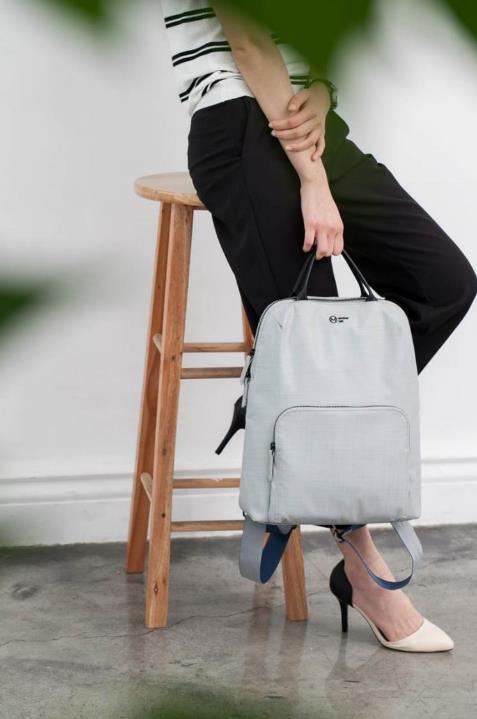 Hexagon Template 054
The quick brown fox jumps over the lazy dog. The quick brown fox jumps over the lazy dog. The quick brown fox jumps over the lazy dog. The quick brown fox jumps over the lazy dog. The quick brown fox jumps over the lazy dog.
商業簡報網 X Matter Lab
55
Hexagon Template 055
01
02
03
04
The quick brown fox jumps over the lazy dog. The quick brown fox jumps over the lazy dog.
The quick brown fox jumps over the lazy dog. The quick brown fox jumps over the lazy dog.
The quick brown fox jumps over the lazy dog. The quick brown fox jumps over the lazy dog.
The quick brown fox jumps over the lazy dog. The quick brown fox jumps over the lazy dog.
商業簡報網 X Matter Lab
56
Hexagon Template 056
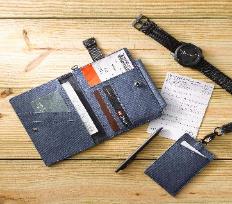 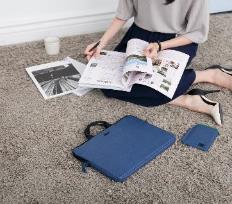 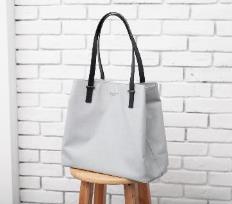 Item
Item
Item
The quick brown fox jumps over the lazy dog.
The quick brown fox jumps over the lazy dog.
The quick brown fox jumps over the lazy dog.
商業簡報網 X Matter Lab
57
Hexagon Template 057
The quick brown fox jumps over the lazy dog. The quick brown fox jumps over the lazy dog.
The quick brown fox jumps over the lazy dog. The quick brown fox jumps over the lazy dog.
The quick brown fox jumps over the lazy dog. The quick brown fox jumps over the lazy dog.
商業簡報網 X Matter Lab
58
Hexagon Template 058
The quick brown fox jumps over the lazy dog. `
The quick brown fox jumps over the lazy dog. `
The quick brown fox jumps over the lazy dog. `
The quick brown fox jumps over the lazy dog. `
The quick brown fox jumps over the lazy dog. `
The quick brown fox jumps over the lazy dog. The quick brown fox jumps over the lazy dog The quick brown fox jumps over the lazy dog The quick brown fox jumps over the lazy dog
商業簡報網 X Matter Lab
59
Hexagon Template 059
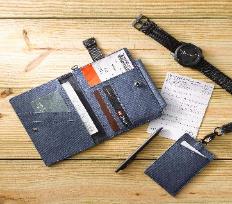 Agenda
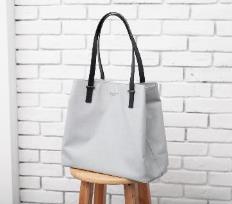 Security
The quick brown fox jumps over the lazy dog.
The quick brown fox jumps over the lazy dog.
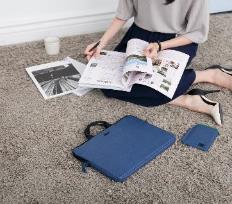 Process
Success
The quick brown fox jumps over the lazy dog.
The quick brown fox jumps over the lazy dog.
商業簡報網 X Matter Lab
60
Hexagon Template 059
The quick brown fox jumps over the lazy dog.
The quick brown fox jumps over the lazy dog.
The quick brown fox jumps over the lazy dog.
The quick brown fox jumps over the lazy dog.
The quick brown fox jumps over the lazy dog.
The quick brown fox jumps over the lazy dog.
商業簡報網 X Matter Lab
61
Hexagon Template 061
The quick brown fox jumps over the lazy dog.
The quick brown fox jumps over the lazy dog.
The quick brown fox jumps over the lazy dog.
The quick brown fox jumps over the lazy dog.
The quick brown fox jumps over the lazy dog.
The quick brown fox jumps over the lazy dog.
商業簡報網 X Matter Lab
62
Hexagon Template 062
The quick brown fox jumps over the lazy dog. The quick brown fox jumps over the lazy dog.
The quick brown fox jumps over the lazy dog. The quick brown fox jumps over the lazy dog.
The quick brown fox jumps over the lazy dog. The quick brown fox jumps over the lazy dog.
商業簡報網 X Matter Lab
63
Hexagon Template 063
01
The quick brown fox jumps over the lazy dog.
02
The quick brown fox jumps over the lazy dog.
03
The quick brown fox jumps over the lazy dog.
04
The quick brown fox jumps over the lazy dog.
商業簡報網 X Matter Lab
64
Hexagon Template 064
The quick brown fox jumps over the lazy dog.
The quick brown fox jumps over the lazy dog.
The quick brown fox jumps over the lazy dog.
The quick brown fox jumps over the lazy dog.
The quick brown fox jumps over the lazy dog.
商業簡報網 X Matter Lab
65
Hexagon Template 065
n
Agenda
The quick brown fox jumps over the lazy dog. The quick brown fox jumps over the lazy dog.
Success
The quick brown fox jumps over the lazy dog. The quick brown fox jumps over the lazy dog.
Security
The quick brown fox jumps over the lazy dog. The quick brown fox jumps over the lazy dog.
商業簡報網 X Matter Lab
66
Hexagon Template 066
The quick brown fox jumps over the lazy dog.
The quick brown fox jumps over the lazy dog.
The quick brown fox jumps over the lazy dog.
The quick brown fox jumps over the lazy dog.
The quick brown fox jumps over the lazy dog.
The quick brown fox jumps over the lazy dog.
商業簡報網 X Matter Lab
67
Hexagon Template 067
The quick brown fox jumps over the lazy dog.
The quick brown fox jumps over the lazy dog.
The quick brown fox jumps over the lazy dog.
The quick brown fox jumps over the lazy dog.
The quick brown fox jumps over the lazy dog.
The quick brown fox jumps over the lazy dog.
商業簡報網 X Matter Lab
68
Hexagon Template 068
The quick brown fox jumps over the lazy dog.
The quick brown fox jumps over the lazy dog.
The quick brown fox jumps over the lazy dog.
The quick brown fox jumps over the lazy dog.
商業簡報網 X Matter Lab
69
Hexagon Template 069
The quick brown fox jumps over the lazy dog.
The quick brown fox jumps over the lazy dog.
The quick brown fox jumps over the lazy dog.
The quick brown fox jumps over the lazy dog.
The quick brown fox jumps over the lazy dog.
The quick brown fox jumps over the lazy dog.
The quick brown fox jumps over the lazy dog.
商業簡報網 X Matter Lab
70
Hexagon Template 070
Our Works
The quick brown fox jumps over the lazy dog. The quick brown fox jumps over the lazy dog. The quick brown fox jumps over the lazy dog. The quick brown fox jumps over the lazy dog.
商業簡報網 X Matter Lab
71
Hexagon Template 071
01
The quick brown fox jumps over the lazy dog.
02
The quick brown fox jumps over the lazy dog.
03
The quick brown fox jumps over the lazy dog.
04
The quick brown fox jumps over the lazy dog.
商業簡報網 X Matter Lab
72
Hexagon Template 072
ITEM 1
What We Do
The quick brown fox jumps over the lazy dog. The quick brown fox jumps over the lazy dog. The quick brown fox jumps over the lazy dog. The quick brown fox jumps over the lazy dog.
ITEM 3
ITEM 4
ITEM 5
商業簡報網 X Matter Lab
73
Hexagon Template 073
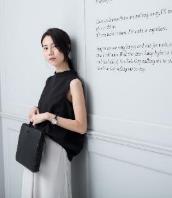 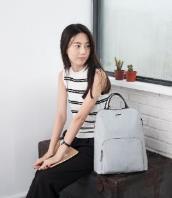 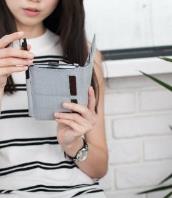 01
03
The quick brown fox jumps over the lazy dog.
The quick brown fox jumps over the lazy dog.
02
04
The quick brown fox jumps over the lazy dog.
The quick brown fox jumps over the lazy dog.
商業簡報網 X Matter Lab
74
Hexagon Template 074
The quick brown fox jumps over the lazy dog.
The quick brown fox jumps over the lazy dog.
The quick brown fox jumps over the lazy dog.
The quick brown fox jumps over the lazy dog.
The quick brown fox jumps over the lazy dog.
The quick brown fox jumps over the lazy dog.
商業簡報網 X Matter Lab
75
Hexagon Template 075
01
The quick brown fox jumps over the lazy dog.
02
The quick brown fox jumps over the lazy dog.
03
The quick brown fox jumps over the lazy dog.
04
The quick brown fox jumps over the lazy dog.
商業簡報網 X Matter Lab
76
Hexagon Template 076
The quick brown fox jumps over the lazy dog.
The quick brown fox jumps over the lazy dog.
01
02
The quick brown fox jumps over the lazy dog.
The quick brown fox jumps over the lazy dog.
03
04
The quick brown fox jumps over the lazy dog.
The quick brown fox jumps over the lazy dog.
05
06
商業簡報網 X Matter Lab
77
Hexagon Template 077
01
The quick brown fox jumps over the lazy dog.
06
02
The quick brown fox jumps over the lazy dog.
The quick brown fox jumps over the lazy dog.
The quick brown fox jumps over the lazy dog.
The quick brown fox jumps over the lazy dog.
05
03
The quick brown fox jumps over the lazy dog.
04
商業簡報網 X Matter Lab
78
Hexagon Template 078
The quick brown fox jumps over the lazy dog.
The quick brown fox jumps over the lazy dog.
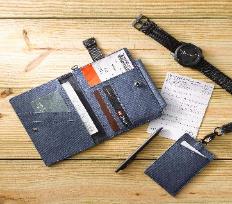 The quick brown fox jumps over the lazy dog.
The quick brown fox jumps over the lazy dog.
The quick brown fox jumps over the lazy dog.
The quick brown fox jumps over the lazy dog.
商業簡報網 X Matter Lab
79
Hexagon Template 079
The quick brown fox jumps over the lazy dog.
The quick brown fox jumps over the lazy dog.
The quick brown fox jumps over the lazy dog.
The quick brown fox jumps over the lazy dog.
The quick brown fox jumps over the lazy dog.
The quick brown fox jumps over the lazy dog.
商業簡報網 X Matter Lab
80
Hexagon Template 080
The quick brown fox jumps over the lazy dog. The quick brown fox jumps over the lazy dog. The quick brown fox jumps over the lazy dog. The quick brown fox jumps over the lazy dog.
商業簡報網 X Matter Lab
81
Hexagon Template 081
Agenda
Process
Security
Success
The quick brown fox jumps over the lazy dog. The quick brown fox jumps over the lazy dog.
The quick brown fox jumps over the lazy dog. The quick brown fox jumps over the lazy dog.
The quick brown fox jumps over the lazy dog. The quick brown fox jumps over the lazy dog.
The quick brown fox jumps over the lazy dog. The quick brown fox jumps over the lazy dog.
商業簡報網 X Matter Lab
82
Hexagon Template 082
The quick brown fox jumps over the lazy dog.
The quick brown fox jumps over the lazy dog.
The quick brown fox jumps over the lazy dog. The quick brown fox jumps over the lazy dog. The quick brown fox jumps over the lazy dog. The quick brown fox jumps over the lazy dog.
The quick brown fox jumps over the lazy dog.
The quick brown fox jumps over the lazy dog.
商業簡報網 X Matter Lab
83
Hexagon Template 083
1
The quick brown fox jumps over the lazy dog. The quick brown fox jumps over the lazy dog.
2
3
The quick brown fox jumps over the lazy dog. The quick brown fox jumps over the lazy dog.
The quick brown fox jumps over the lazy dog. The quick brown fox jumps over the lazy dog.
商業簡報網 X Matter Lab
84
Hexagon Template 084
The quick brown fox jumps over the lazy dog. The quick brown fox jumps over the lazy dog.
The quick brown fox jumps over the lazy dog. The quick brown fox jumps over the lazy dog.
The quick brown fox jumps over the lazy dog. The quick brown fox jumps over the lazy dog.
商業簡報網 X Matter Lab
85
Hexagon Template 085
1
2
3
The quick brown fox jumps over the lazy dog. The quick brown fox jumps over the lazy dog.
The quick brown fox jumps over the lazy dog. The quick brown fox jumps over the lazy dog.
The quick brown fox jumps over the lazy dog. The quick brown fox jumps over the lazy dog.
The quick brown fox jumps over the lazy dog. The quick brown fox jumps over the lazy dog.
商業簡報網 X Matter Lab
86
Hexagon Template 086
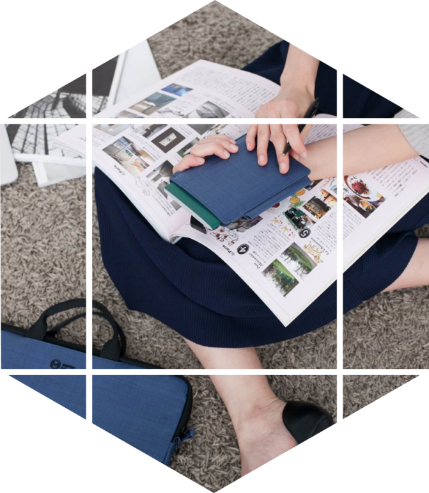 The quick brown fox jumps over the lazy dog. The quick brown fox jumps over the lazy dog. The quick brown fox jumps over the lazy dog. The quick brown fox jumps over the lazy dog.
商業簡報網 X Matter Lab
87
Hexagon Template 087
The quick brown fox jumps over the lazy dog.
The quick brown fox jumps over the lazy dog.
ITEM 1
ITEM 2
The quick brown fox jumps over the lazy dog.
The quick brown fox jumps over the lazy dog.
ITEM 3
ITEM 4
The quick brown fox jumps over the lazy dog.
The quick brown fox jumps over the lazy dog.
ITEM 5
ITEM 6
商業簡報網 X Matter Lab
88
Hexagon Template 088
The quick brown fox jumps over the lazy dog. The quick brown fox jumps over the lazy dog. The quick brown fox jumps over the lazy dog. The quick brown fox jumps over the lazy dog. The quick brown fox jumps over the lazy dog.
商業簡報網 X Matter Lab
89
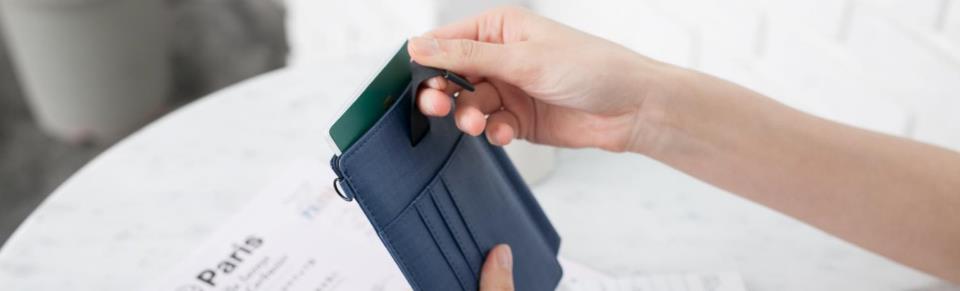 Hexagon Template 089
01
03
The quick brown fox jumps over the lazy dog.
The quick brown fox jumps over the lazy dog.
02
04
The quick brown fox jumps over the lazy dog.
The quick brown fox jumps over the lazy dog.
商業簡報網 X Matter Lab
90
Hexagon Template 090
01
The quick brown fox jumps over the lazy dog.
02
The quick brown fox jumps over the lazy dog.
03
The quick brown fox jumps over the lazy dog.
04
The quick brown fox jumps over the lazy dog.
商業簡報網 X Matter Lab
91
Hexagon Template 091
The quick brown fox jumps over the lazy dog.
The quick brown fox jumps over the lazy dog.
The quick brown fox jumps over the lazy dog.
The quick brown fox jumps over the lazy dog.
The quick brown fox jumps over the lazy dog.
The quick brown fox jumps over the lazy dog.
商業簡報網 X Matter Lab
92
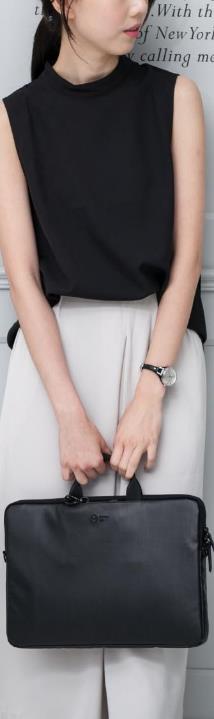 Hexagon Template 092
The quick brown fox jumps over the lazy dog. The quick brown fox jumps over the lazy dog.
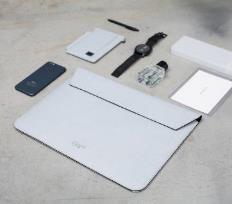 The quick brown fox jumps over the lazy dog. The quick brown fox jumps over the lazy dog.
The quick brown fox jumps over the lazy dog. The quick brown fox jumps over the lazy dog.
The quick brown fox jumps over the lazy dog. The quick brown fox jumps over the lazy dog.
商業簡報網 X Matter Lab
93
Hexagon Template 093
The quick brown fox jumps over the lazy dog.
The quick brown fox jumps over the lazy dog.
The quick brown fox jumps over the lazy dog.
The quick brown fox jumps over the lazy dog.
The quick brown fox jumps over the lazy dog.
The quick brown fox jumps over the lazy dog.
商業簡報網 X Matter Lab
94
Hexagon Template 094
01
02
03
The quick brown fox jumps over the lazy dog.
The quick brown fox jumps over the lazy dog.
The quick brown fox jumps over the lazy dog.
04
05
06
The quick brown fox jumps over the lazy dog.
The quick brown fox jumps over the lazy dog.
The quick brown fox jumps over the lazy dog.
商業簡報網 X Matter Lab
95
Hexagon Template 095
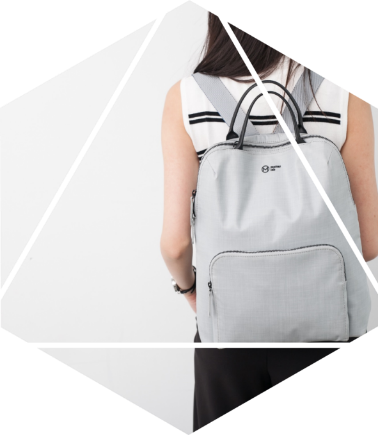 Process
Agenda
The quick brown fox jumps over the lazy dog.
The quick brown fox jumps over the lazy dog.
Security
Success
The quick brown fox jumps over the lazy dog.
The quick brown fox jumps over the lazy dog.
商業簡報網 X Matter Lab
96
Hexagon Template 096
01
02
03
The quick brown fox jumps over the lazy dog. The quick brown fox jumps over the lazy dog.
The quick brown fox jumps over the lazy dog. The quick brown fox jumps over the lazy dog.
The quick brown fox jumps over the lazy dog. The quick brown fox jumps over the lazy dog.
商業簡報網 X Matter Lab
97
Hexagon Template 097
1
3
ITEM
ITEM
The quick brown fox jumps over the lazy dog. The quick brown fox jumps over the lazy dog.
The quick brown fox jumps over the lazy dog. The quick brown fox jumps over the lazy dog.
2
ITEM
The quick brown fox jumps over the lazy dog. The quick brown fox jumps over the lazy dog.
商業簡報網 X Matter Lab
98
Hexagon Template 098
01
02
The quick brown fox jumps over the lazy dog. The quick brown fox jumps over the lazy dog.
The quick brown fox jumps over the lazy dog. The quick brown fox jumps over the lazy dog.
03
04
The quick brown fox jumps over the lazy dog. The quick brown fox jumps over the lazy dog.
The quick brown fox jumps over the lazy dog. The quick brown fox jumps over the lazy dog.
商業簡報網 X Matter Lab
99
Hexagon Template 099
01
02
03
04
Title
Title
Title
Title
The quick brown fox jumps over the lazy dog. The quick brown fox jumps over the lazy dog..
The quick brown fox jumps over the lazy dog. The quick brown fox jumps over the lazy dog..
The quick brown fox jumps over the lazy dog. The quick brown fox jumps over the lazy dog..
The quick brown fox jumps over the lazy dog. The quick brown fox jumps over the lazy dog..
商業簡報網 X Matter Lab
100
Hexagon Template 100
The quick brown fox jumps over the lazy dog.
The quick brown fox jumps over the lazy dog.
The quick brown fox jumps over the lazy dog.
The quick brown fox jumps over the lazy dog.
The quick brown fox jumps over the lazy dog.
The quick brown fox jumps over the lazy dog.
商業簡報網 X Matter Lab
101
Hexagon Template 101
01
02
03
The quick brown fox jumps over the lazy dog.
The quick brown fox jumps over the lazy dog.
The quick brown fox jumps over the lazy dog.
04
05
The quick brown fox jumps over the lazy dog.
The quick brown fox jumps over the lazy dog.
商業簡報網 X Matter Lab
102
Hexagon Template 102
01
02
The quick brown fox jumps over the lazy dog. The quick brown fox jumps over the lazy dog.
The quick brown fox jumps over the lazy dog. The quick brown fox jumps over the lazy dog.
03
04
The quick brown fox jumps over the lazy dog. The quick brown fox jumps over the lazy dog.
The quick brown fox jumps over the lazy dog. The quick brown fox jumps over the lazy dog.
商業簡報網 X Matter Lab
103
Hexagon Template 103
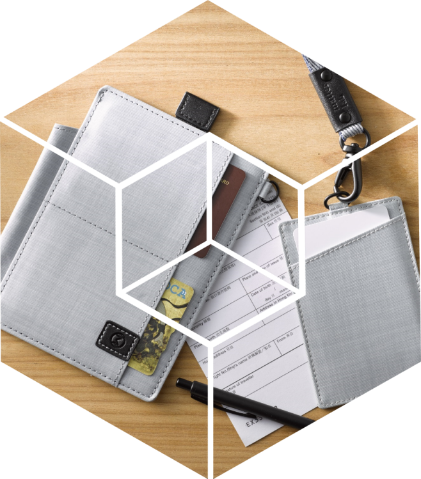 The quick brown fox jumps over the lazy dog. The quick brown fox jumps over the lazy dog.
The quick brown fox jumps over the lazy dog. The quick brown fox jumps over the lazy dog.
The quick brown fox jumps over the lazy dog. The quick brown fox jumps over the lazy dog.
The quick brown fox jumps over the lazy dog. The quick brown fox jumps over the lazy dog.
商業簡報網 X Matter Lab
104
Hexagon Template 104
The quick brown fox jumps over the lazy dog. The quick brown fox jumps over the lazy dog.
The quick brown fox jumps over the lazy dog. The quick brown fox jumps over the lazy dog.
1
2
The quick brown fox jumps over the lazy dog. The quick brown fox jumps over the lazy dog.
The quick brown fox jumps over the lazy dog. The quick brown fox jumps over the lazy dog.
3
4
The quick brown fox jumps over the lazy dog. The quick brown fox jumps over the lazy dog.
The quick brown fox jumps over the lazy dog. The quick brown fox jumps over the lazy dog.
5
6
商業簡報網 X Matter Lab
105
Hexagon Template 105
The quick brown fox jumps over the lazy dog. The quick brown fox jumps over the lazy dog.
The quick brown fox jumps over the lazy dog. The quick brown fox jumps over the lazy dog.
3
The quick brown fox jumps over the lazy dog. The quick brown fox jumps over the lazy dog.
The quick brown fox jumps over the lazy dog. The quick brown fox jumps over the lazy dog.
2
1
4
商業簡報網 X Matter Lab
106
Hexagon Template 106
The quick brown fox jumps over the lazy dog. The quick brown fox jumps over the lazy dog.
01
03
05
02
The quick brown fox jumps over the lazy dog. The quick brown fox jumps over the lazy dog.
The quick brown fox jumps over the lazy dog. The quick brown fox jumps over the lazy dog.
04
The quick brown fox jumps over the lazy dog. The quick brown fox jumps over the lazy dog.
The quick brown fox jumps over the lazy dog. The quick brown fox jumps over the lazy dog.
商業簡報網 X Matter Lab
107
Hexagon Template 107
Our Mission
The quick brown fox jumps over the lazy dog. The quick brown fox jumps over the lazy dog. The quick brown fox jumps over the lazy dog. The quick brown fox jumps over the lazy dog.
商業簡報網 X Matter Lab
108
Hexagon Template 108
The quick brown fox jumps over the lazy dog.
The quick brown fox jumps over the lazy dog.
The quick brown fox jumps over the lazy dog.
The quick brown fox jumps over the lazy dog.
The quick brown fox jumps over the lazy dog.
The quick brown fox jumps over the lazy dog.
The quick brown fox jumps over the lazy dog. The quick brown fox jumps over the lazy dog. The quick brown fox jumps over the lazy dog. The quick brown fox jumps over the lazy dog.
商業簡報網 X Matter Lab
109
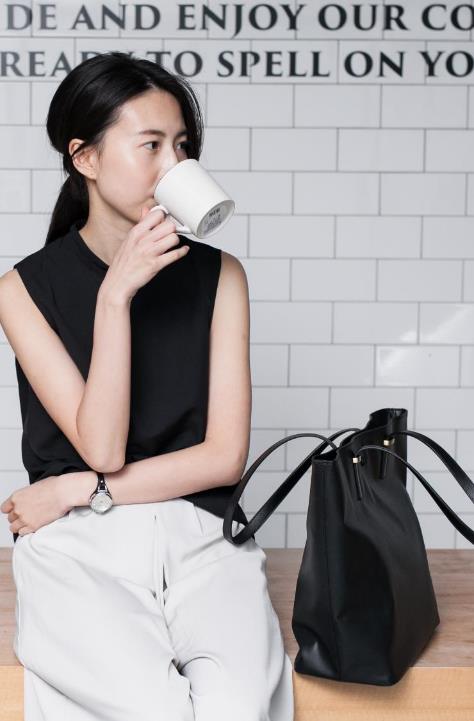 Hexagon Template 109
The quick brown fox jumps over the lazy dog. The quick brown fox jumps over the lazy dog.
01
The quick brown fox jumps over the lazy dog. The quick brown fox jumps over the lazy dog.
02
The quick brown fox jumps over the lazy dog. The quick brown fox jumps over the lazy dog.
03
The quick brown fox jumps over the lazy dog. The quick brown fox jumps over the lazy dog.
04
商業簡報網 X Matter Lab
110
Hexagon Template 110
The quick brown fox jumps over the lazy dog.
The quick brown fox jumps over the lazy dog.
ITEM 1
ITEM 2
The quick brown fox jumps over the lazy dog.
The quick brown fox jumps over the lazy dog.
ITEM 3
ITEM 4
The quick brown fox jumps over the lazy dog.
The quick brown fox jumps over the lazy dog.
ITEM 5
ITEM 6
商業簡報網 X Matter Lab
111
Hexagon Template 111
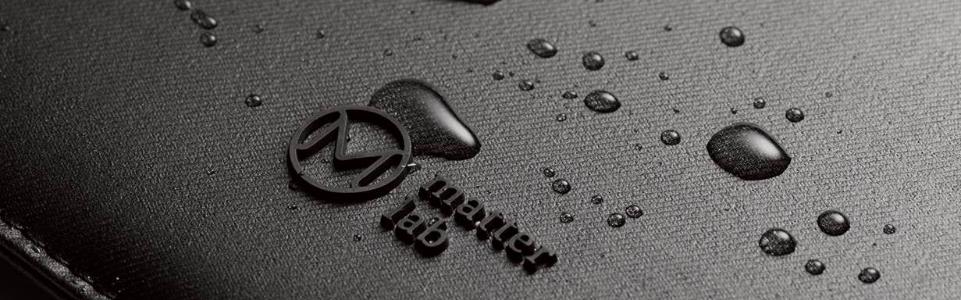 Agenda
Security
Success
The quick brown fox jumps over the lazy dog. The quick brown fox jumps over the lazy dog.
The quick brown fox jumps over the lazy dog. The quick brown fox jumps over the lazy dog.
The quick brown fox jumps over the lazy dog. The quick brown fox jumps over the lazy dog.
商業簡報網 X Matter Lab
112
Hexagon Template 112
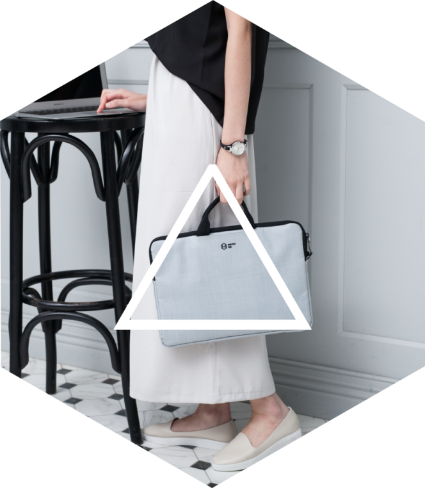 The quick brown fox jumps over the lazy dog. The quick brown fox jumps over the lazy dog.
The quick brown fox jumps over the lazy dog. The quick brown fox jumps over the lazy dog.
The quick brown fox jumps over the lazy dog. The quick brown fox jumps over the lazy dog.
The quick brown fox jumps over the lazy dog. The quick brown fox jumps over the lazy dog.
商業簡報網 X Matter Lab
113
Hexagon Template 113
01
04
The quick brown fox jumps over the lazy dog. The quick brown fox jumps over the lazy dog.
The quick brown fox jumps over the lazy dog. The quick brown fox jumps over the lazy dog.
02
05
The quick brown fox jumps over the lazy dog. The quick brown fox jumps over the lazy dog.
The quick brown fox jumps over the lazy dog. The quick brown fox jumps over the lazy dog.
03
06
The quick brown fox jumps over the lazy dog. The quick brown fox jumps over the lazy dog.
The quick brown fox jumps over the lazy dog. The quick brown fox jumps over the lazy dog.
商業簡報網 X Matter Lab
114
Hexagon Template 114
Title
Title
The quick brown fox jumps over the lazy dog. The quick brown fox jumps over the lazy dog.
The quick brown fox jumps over the lazy dog. The quick brown fox jumps over the lazy dog.
01
02
Title
Title
The quick brown fox jumps over the lazy dog. The quick brown fox jumps over the lazy dog.
The quick brown fox jumps over the lazy dog. The quick brown fox jumps over the lazy dog.
03
04
商業簡報網 X Matter Lab
115
Hexagon Template 115
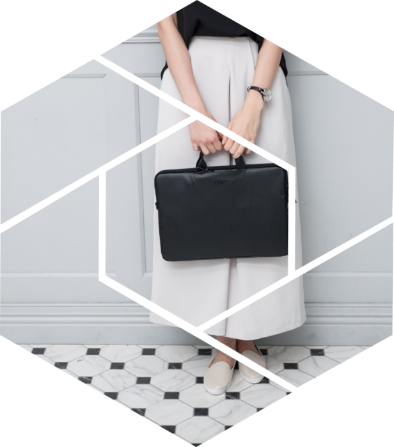 The quick brown fox jumps over the lazy dog. The quick brown fox jumps over the lazy dog.
The quick brown fox jumps over the lazy dog. The quick brown fox jumps over the lazy dog.
The quick brown fox jumps over the lazy dog. The quick brown fox jumps over the lazy dog.
The quick brown fox jumps over the lazy dog. The quick brown fox jumps over the lazy dog.
商業簡報網 X Matter Lab
116
Hexagon Template 116
The quick brown fox jumps over the lazy dog. The quick brown fox jumps over the lazy dog.
The quick brown fox jumps over the lazy dog. The quick brown fox jumps over the lazy dog.
The quick brown fox jumps over the lazy dog. The quick brown fox jumps over the lazy dog.
The quick brown fox jumps over the lazy dog. The quick brown fox jumps over the lazy dog.
商業簡報網 X Matter Lab
117
Hexagon Template 117
01
04
The quick brown fox jumps over the lazy dog.
The quick brown fox jumps over the lazy dog.
02
05
The quick brown fox jumps over the lazy dog.
The quick brown fox jumps over the lazy dog.
03
06
The quick brown fox jumps over the lazy dog.
The quick brown fox jumps over the lazy dog.
商業簡報網 X Matter Lab
118
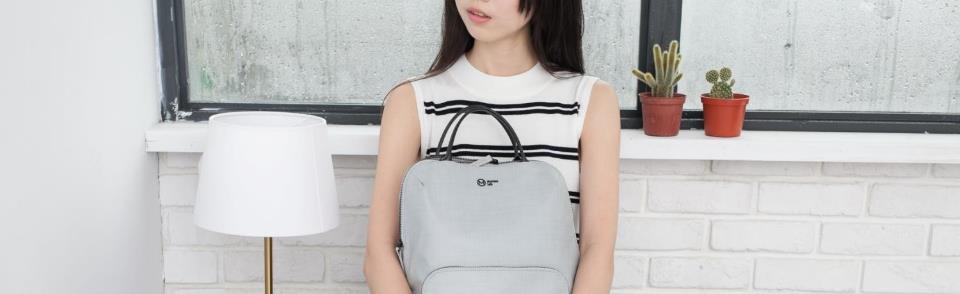 Hexagon Template 118
01
03
1.Introduction
1.Introduction
2.Who We Are ?
2.Who We Are ?
02
04
1.Introduction
1.Introduction
2.Who We Are ?
2.Who We Are ?
商業簡報網 X Matter Lab
119
Hexagon Template 119
Business
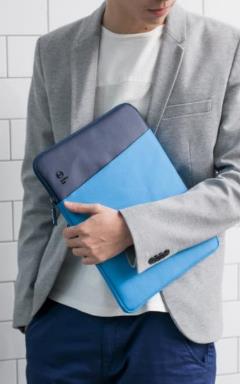 The quick brown fox jumps over the lazy dog. The quick brown fox jumps over the lazy dog.
Business
The quick brown fox jumps over the lazy dog. The quick brown fox jumps over the lazy dog.
Business
The quick brown fox jumps over the lazy dog. The quick brown fox jumps over the lazy dog.
商業簡報網 X Matter Lab
120
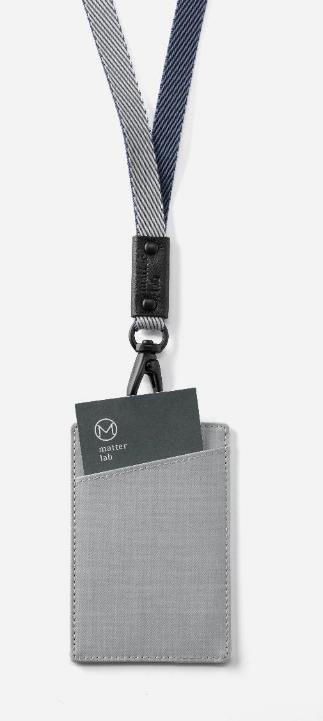 Hexagon Template 120
The quick brown fox jumps over the lazy dog. The quick brown fox jumps over the lazy dog.
Business
The quick brown fox jumps over the lazy dog. The quick brown fox jumps over the lazy dog.
The quick brown fox jumps over the lazy dog. The quick brown fox jumps over the lazy dog. The quick brown fox jumps over the lazy dog. The quick brown fox jumps over the lazy dog.
The quick brown fox jumps over the lazy dog. The quick brown fox jumps over the lazy dog.
The quick brown fox jumps over the lazy dog. The quick brown fox jumps over the lazy dog.
商業簡報網 X Matter Lab
121
Hexagon Template 121
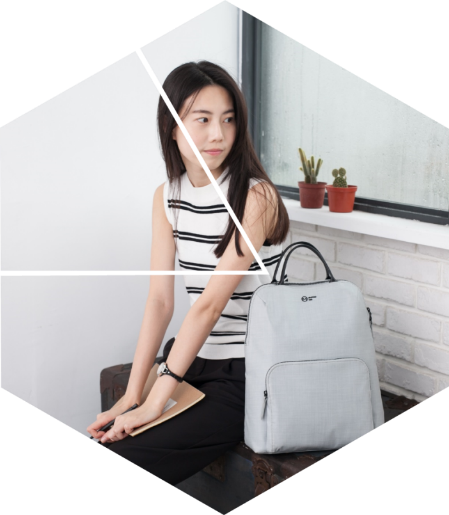 The quick brown fox jumps over the lazy dog. The quick brown fox jumps over the lazy dog.
The quick brown fox jumps over the lazy dog. The quick brown fox jumps over the lazy dog.
The quick brown fox jumps over the lazy dog. The quick brown fox jumps over the lazy dog.
The quick brown fox jumps over the lazy dog. The quick brown fox jumps over the lazy dog.
商業簡報網 X Matter Lab
122
Hexagon Template 122
The quick brown fox jumps over the lazy dog. The quick brown fox jumps over the lazy dog.
The quick brown fox jumps over the lazy dog. The quick brown fox jumps over the lazy dog.
The quick brown fox jumps over the lazy dog. The quick brown fox jumps over the lazy dog.
The quick brown fox jumps over the lazy dog. The quick brown fox jumps over the lazy dog.
The quick brown fox jumps over the lazy dog. The quick brown fox jumps over the lazy dog.
The quick brown fox jumps over the lazy dog. The quick brown fox jumps over the lazy dog.
商業簡報網 X Matter Lab
123
Hexagon Template 123
Agenda
The quick brown fox jumps over the lazy dog.
Process
The quick brown fox jumps over the lazy dog.
Security
The quick brown fox jumps over the lazy dog.
Success
The quick brown fox jumps over the lazy dog.
商業簡報網 X Matter Lab
124
Hexagon Template 124
The quick brown fox jumps over the lazy dog.
The quick brown fox jumps over the lazy dog.
The quick brown fox jumps over the lazy dog.
The quick brown fox jumps over the lazy dog.
The quick brown fox jumps over the lazy dog.
The quick brown fox jumps over the lazy dog.
商業簡報網 X Matter Lab
125
Hexagon Template 125
The quick brown fox jumps over the lazy dog.
The quick brown fox jumps over the lazy dog.
The quick brown fox jumps over the lazy dog.
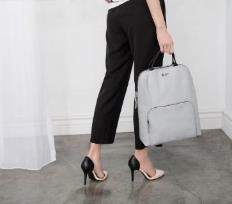 The quick brown fox jumps over the lazy dog.
The quick brown fox jumps over the lazy dog.
The quick brown fox jumps over the lazy dog.
商業簡報網 X Matter Lab
126
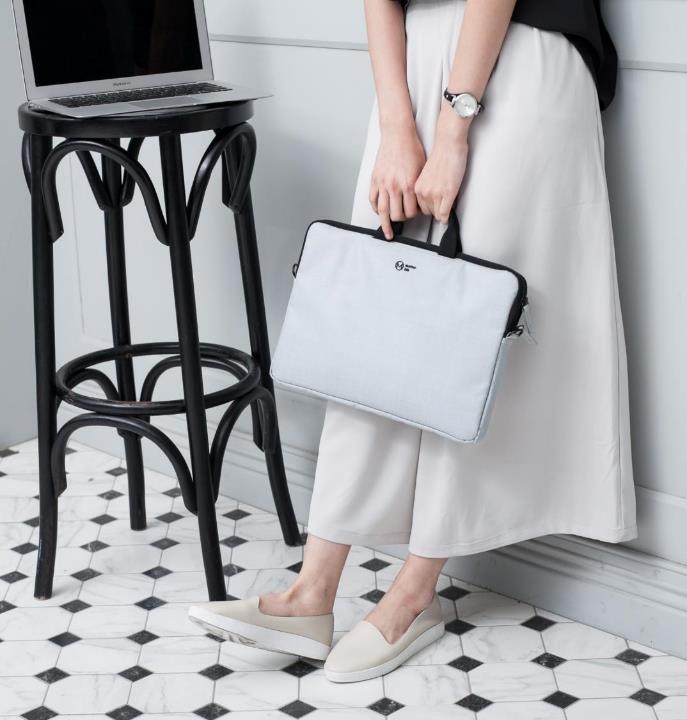 Hexagon Template 126
The quick brown fox jumps over the lazy dog. The quick brown fox jumps over the lazy dog.
The quick brown fox jumps over the lazy dog. The quick brown fox jumps over the lazy dog.
The quick brown fox jumps over the lazy dog. The quick brown fox jumps over the lazy dog.
商業簡報網 X Matter Lab
127
Hexagon Template 127
The quick brown fox jumps over the lazy dog.
The quick brown fox jumps over the lazy dog.
The quick brown fox jumps over the lazy dog.
The quick brown fox jumps over the lazy dog.
The quick brown fox jumps over the lazy dog.
The quick brown fox jumps over the lazy dog.
商業簡報網 X Matter Lab
128
Hexagon Template 128
01
The quick brown fox jumps over the lazy dog.
02
The quick brown fox jumps over the lazy dog.
04
The quick brown fox jumps over the lazy dog.
03
The quick brown fox jumps over the lazy dog.
05
The quick brown fox jumps over the lazy dog.
06
The quick brown fox jumps over the lazy dog.
商業簡報網 X Matter Lab
129
Hexagon Template 129
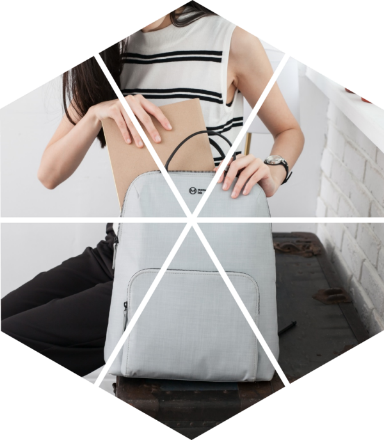 The quick brown fox jumps over the lazy dog. The quick brown fox jumps over the lazy dog.
The quick brown fox jumps over the lazy dog. The quick brown fox jumps over the lazy dog.
The quick brown fox jumps over the lazy dog. The quick brown fox jumps over the lazy dog.
The quick brown fox jumps over the lazy dog. The quick brown fox jumps over the lazy dog.
商業簡報網 X Matter Lab
130
Hexagon Template 130
The quick brown fox jumps over the lazy dog.
The quick brown fox jumps over the lazy dog.
What We Do
The quick brown fox jumps over the lazy dog. The quick brown fox jumps over the lazy dog. The quick brown fox jumps over the lazy dog. The quick brown fox jumps over the lazy dog.
The quick brown fox jumps over the lazy dog.
The quick brown fox jumps over the lazy dog.
商業簡報網 X Matter Lab
131
Hexagon Template 131
01
The quick brown fox jumps over the lazy dog.
02
The quick brown fox jumps over the lazy dog.
03
The quick brown fox jumps over the lazy dog.
04
The quick brown fox jumps over the lazy dog.
05
The quick brown fox jumps over the lazy dog.
商業簡報網 X Matter Lab
132
Hexagon Template 132
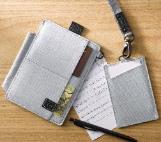 The quick brown fox jumps over the lazy dog. The quick brown fox jumps over the lazy dog.
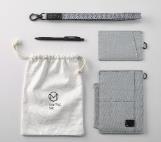 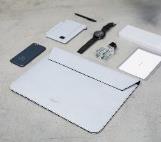 The quick brown fox jumps over the lazy dog. The quick brown fox jumps over the lazy dog.
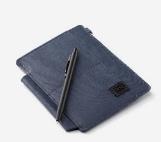 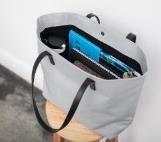 The quick brown fox jumps over the lazy dog. The quick brown fox jumps over the lazy dog.
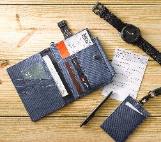 The quick brown fox jumps over the lazy dog. The quick brown fox jumps over the lazy dog.
商業簡報網 X Matter Lab
133
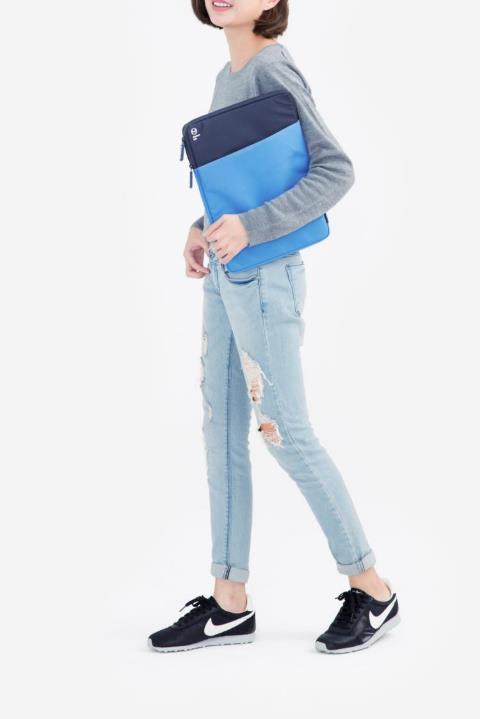 Hexagon Template 133
The quick brown fox jumps over the lazy dog. The quick brown fox jumps over the lazy dog. The quick brown fox jumps over the lazy dog. The quick brown fox jumps over the lazy dog.
商業簡報網 X Matter Lab
134
Hexagon Template 134
The quick brown fox jumps over the lazy dog.
The quick brown fox jumps over the lazy dog.
01
The quick brown fox jumps over the lazy dog.
02
The quick brown fox jumps over the lazy dog.
03
The quick brown fox jumps over the lazy dog.
04
The quick brown fox jumps over the lazy dog.
05
06
商業簡報網 X Matter Lab
135
Hexagon Template 135
The quick brown fox jumps over the lazy dog. The quick brown fox jumps over the lazy dog.
The quick brown fox jumps over the lazy dog. The quick brown fox jumps over the lazy dog.
The quick brown fox jumps over the lazy dog. The quick brown fox jumps over the lazy dog.
商業簡報網 X Matter Lab
136
Hexagon Template 136
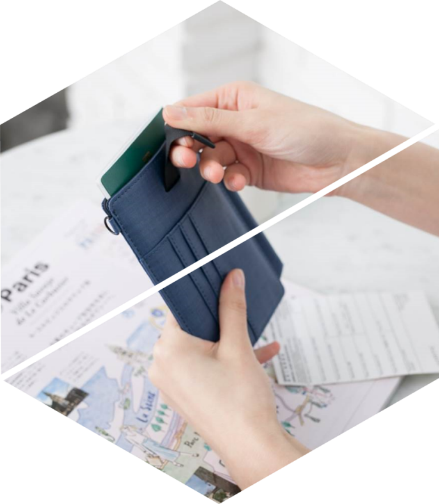 Business
The quick brown fox jumps over the lazy dog. The quick brown fox jumps over the lazy dog.
Business
The quick brown fox jumps over the lazy dog. The quick brown fox jumps over the lazy dog.
Business
The quick brown fox jumps over the lazy dog. The quick brown fox jumps over the lazy dog.
商業簡報網 X Matter Lab
137
Hexagon Template 137
1
2
3
The quick brown fox jumps over the lazy dog. The quick brown fox jumps over the lazy dog.
The quick brown fox jumps over the lazy dog. The quick brown fox jumps over the lazy dog.
The quick brown fox jumps over the lazy dog. The quick brown fox jumps over the lazy dog.
4
5
6
The quick brown fox jumps over the lazy dog. The quick brown fox jumps over the lazy dog.
The quick brown fox jumps over the lazy dog. The quick brown fox jumps over the lazy dog.
The quick brown fox jumps over the lazy dog. The quick brown fox jumps over the lazy dog.
商業簡報網 X Matter Lab
138
Hexagon Template 138
01
04
The quick brown fox jumps over the lazy dog. The quick brown fox jumps over the lazy dog.
The quick brown fox jumps over the lazy dog. The quick brown fox jumps over the lazy dog.
02
05
The quick brown fox jumps over the lazy dog. The quick brown fox jumps over the lazy dog.
The quick brown fox jumps over the lazy dog. The quick brown fox jumps over the lazy dog.
03
06
The quick brown fox jumps over the lazy dog. The quick brown fox jumps over the lazy dog.
The quick brown fox jumps over the lazy dog. The quick brown fox jumps over the lazy dog.
商業簡報網 X Matter Lab
139
Hexagon Template 139
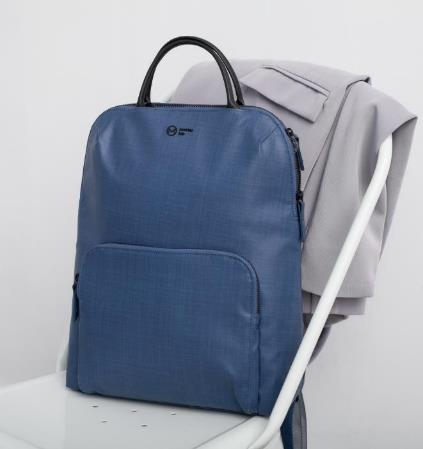 Business
The quick brown fox jumps over the lazy dog. The quick brown fox jumps over the lazy dog.
Business
The quick brown fox jumps over the lazy dog. The quick brown fox jumps over the lazy dog.
Business
The quick brown fox jumps over the lazy dog. The quick brown fox jumps over the lazy dog.
商業簡報網 X Matter Lab
140
Hexagon Template 140
01
02
03
The quick brown fox jumps over the lazy dog.
The quick brown fox jumps over the lazy dog.
The quick brown fox jumps over the lazy dog.
04
05
06
The quick brown fox jumps over the lazy dog.
The quick brown fox jumps over the lazy dog.
The quick brown fox jumps over the lazy dog.
商業簡報網 X Matter Lab
141
Hexagon Template 141
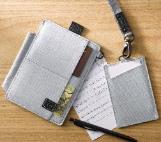 Platform
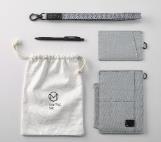 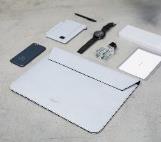 The quick brown fox jumps over the lazy dog. The quick brown fox jumps over the lazy dog. The quick brown fox jumps over the lazy dog. The quick brown fox jumps over the lazy dog.
The quick brown fox jumps over the lazy dog.
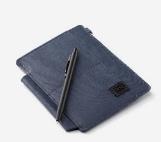 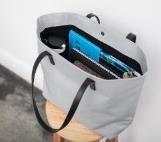 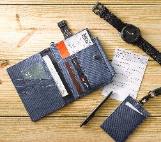 Agenda
Process
The quick brown fox jumps over the lazy dog.
The quick brown fox jumps over the lazy dog.
商業簡報網 X Matter Lab
142
Hexagon Template 142
The quick brown fox jumps over the lazy dog.
The quick brown fox jumps over the lazy dog.
The quick brown fox jumps over the lazy dog.
The quick brown fox jumps over the lazy dog.
1
ITEM
2
ITEM
3
ITEM
4
ITEM
商業簡報網 X Matter Lab
143
Hexagon Template 143
The quick brown fox jumps over the lazy dog. The quick brown fox jumps over the lazy dog.
The quick brown fox jumps over the lazy dog. The quick brown fox jumps over the lazy dog.
The quick brown fox jumps over the lazy dog. The quick brown fox jumps over the lazy dog.
The quick brown fox jumps over the lazy dog. The quick brown fox jumps over the lazy dog.
The quick brown fox jumps over the lazy dog. The quick brown fox jumps over the lazy dog.
The quick brown fox jumps over the lazy dog. The quick brown fox jumps over the lazy dog.
商業簡報網 X Matter Lab
144
Hexagon Template 144
01
03
The quick brown fox jumps over the lazy dog. The quick brown fox jumps over the lazy dog.
The quick brown fox jumps over the lazy dog. The quick brown fox jumps over the lazy dog.
The quick brown fox jumps over the lazy dog. The quick brown fox jumps over the lazy dog.
The quick brown fox jumps over the lazy dog. The quick brown fox jumps over the lazy dog.
02
04
商業簡報網 X Matter Lab
145
Hexagon Template 145
The quick brown fox jumps over the lazy dog. The quick brown fox jumps over the lazy dog.
The quick brown fox jumps over the lazy dog. The quick brown fox jumps over the lazy dog.
The quick brown fox jumps over the lazy dog. The quick brown fox jumps over the lazy dog.
The quick brown fox jumps over the lazy dog. The quick brown fox jumps over the lazy dog.
商業簡報網 X Matter Lab
146
Hexagon Template 146
Title
Title
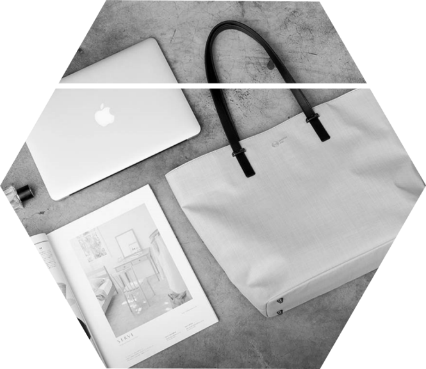 The quick brown fox jumps over the lazy dog. The quick brown fox jumps over the lazy dog.
The quick brown fox jumps over the lazy dog. The quick brown fox jumps over the lazy dog.
Title
Title
The quick brown fox jumps over the lazy dog. The quick brown fox jumps over the lazy dog.
The quick brown fox jumps over the lazy dog. The quick brown fox jumps over the lazy dog.
商業簡報網 X Matter Lab
147
Hexagon Template 147
01
The quick brown fox jumps over the lazy dog.
02
The quick brown fox jumps over the lazy dog.
03
The quick brown fox jumps over the lazy dog.
04
The quick brown fox jumps over the lazy dog.
商業簡報網 X Matter Lab
148
Hexagon Template 148
The quick brown fox jumps over the lazy dog.
Platform
The quick brown fox jumps over the lazy dog. The quick brown fox jumps over the lazy dog. The quick brown fox jumps over the lazy dog. The quick brown fox jumps over the lazy dog.
The quick brown fox jumps over the lazy dog.
The quick brown fox jumps over the lazy dog.
The quick brown fox jumps over the lazy dog.
The quick brown fox jumps over the lazy dog.
The quick brown fox jumps over the lazy dog.
商業簡報網 X Matter Lab
149
Hexagon Template 149
01
The quick brown fox jumps over the lazy dog.
02
The quick brown fox jumps over the lazy dog.
03
The quick brown fox jumps over the lazy dog.
04
The quick brown fox jumps over the lazy dog.
商業簡報網 X Matter Lab
150
Hexagon Template 150
The quick brown fox jumps over the lazy dog.
The quick brown fox jumps over the lazy dog.
The quick brown fox jumps over the lazy dog.
The quick brown fox jumps over the lazy dog.
The quick brown fox jumps over the lazy dog.
The quick brown fox jumps over the lazy dog.
商業簡報網 X Matter Lab
151
Hexagon Template 151
Agenda
The quick brown fox jumps over the lazy dog.
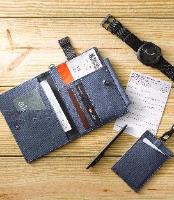 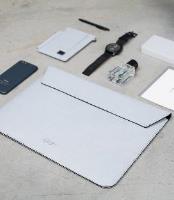 Process
The quick brown fox jumps over the lazy dog.
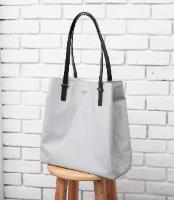 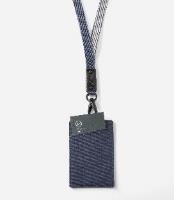 Security
The quick brown fox jumps over the lazy dog.
Success
The quick brown fox jumps over the lazy dog.
商業簡報網 X Matter Lab
152
Hexagon Template 152
The quick brown fox jumps over the lazy dog.
The quick brown fox jumps over the lazy dog.
The quick brown fox jumps over the lazy dog.
The quick brown fox jumps over the lazy dog.
The quick brown fox jumps over the lazy dog.
The quick brown fox jumps over the lazy dog.
商業簡報網 X Matter Lab
153
Hexagon Template 153
The quick brown fox jumps over the lazy dog.
The quick brown fox jumps over the lazy dog.
04
The quick brown fox jumps over the lazy dog.
03
The quick brown fox jumps over the lazy dog.
02
01
商業簡報網 X Matter Lab
154
Hexagon Template 154
The quick brown fox jumps over the lazy dog.
The quick brown fox jumps over the lazy dog.
The quick brown fox jumps over the lazy dog.
The quick brown fox jumps over the lazy dog.
The quick brown fox jumps over the lazy dog.
商業簡報網 X Matter Lab
155
Hexagon Template 155
The quick brown fox jumps over the lazy dog.
The quick brown fox jumps over the lazy dog.
The quick brown fox jumps over the lazy dog.
The quick brown fox jumps over the lazy dog.
The quick brown fox jumps over the lazy dog.
The quick brown fox jumps over the lazy dog.
商業簡報網 X Matter Lab
156
Hexagon Template 156
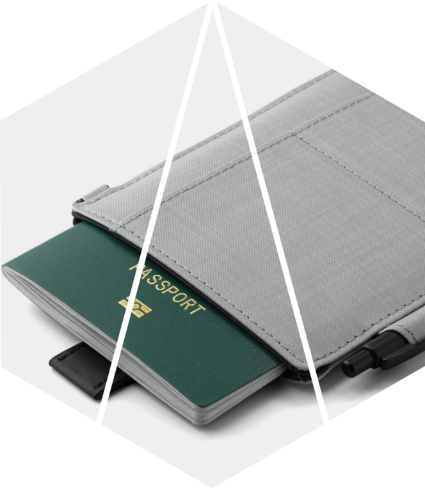 Title
Title
The quick brown fox jumps over the lazy dog. The quick brown fox jumps over the lazy dog.
The quick brown fox jumps over the lazy dog. The quick brown fox jumps over the lazy dog.
Title
Title
The quick brown fox jumps over the lazy dog. The quick brown fox jumps over the lazy dog.
The quick brown fox jumps over the lazy dog. The quick brown fox jumps over the lazy dog.
商業簡報網 X Matter Lab
157
Hexagon Template 157
The quick brown fox jumps over the lazy dog. The quick brown fox jumps over the lazy dog.
The quick brown fox jumps over the lazy dog. The quick brown fox jumps over the lazy dog.
The quick brown fox jumps over the lazy dog.
The quick brown fox jumps over the lazy dog.
The quick brown fox jumps over the lazy dog.
The quick brown fox jumps over the lazy dog. The quick brown fox jumps over the lazy dog.
商業簡報網 X Matter Lab
158
Hexagon Template 158
01
The quick brown fox jumps over the lazy dog. The quick brown fox jumps over the lazy dog.
02
The quick brown fox jumps over the lazy dog. The quick brown fox jumps over the lazy dog.
03
The quick brown fox jumps over the lazy dog. The quick brown fox jumps over the lazy dog.
04
The quick brown fox jumps over the lazy dog. The quick brown fox jumps over the lazy dog.
商業簡報網 X Matter Lab
159
Hexagon Template 159
+8.1%
+10.7%
The quick brown fox jumps over the lazy dog. The quick brown fox jumps over the lazy dog.
The quick brown fox jumps over the lazy dog. The quick brown fox jumps over the lazy dog.
+8.1%
+32.5%
The quick brown fox jumps over the lazy dog. The quick brown fox jumps over the lazy dog.
The quick brown fox jumps over the lazy dog. The quick brown fox jumps over the lazy dog.
商業簡報網 X Matter Lab
160
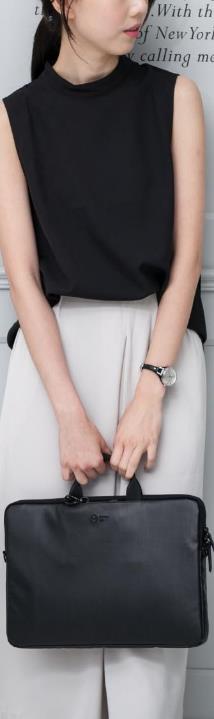 Hexagon Template 160
The quick brown fox jumps over the lazy dog. The quick brown fox jumps over the lazy dog.
The quick brown fox jumps over the lazy dog.
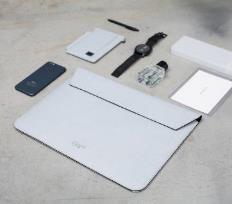 The quick brown fox jumps over the lazy dog.
The quick brown fox jumps over the lazy dog.
The quick brown fox jumps over the lazy dog.
The quick brown fox jumps over the lazy dog. The quick brown fox jumps over the lazy dog.
商業簡報網 X Matter Lab
161
Hexagon Template 161
+8.1%
+10.7%
+32.5%
Increase income
Increase in sales revenue
Increase in current assets
商業簡報網 X Matter Lab
162
Hexagon Template 162
2017
2014
2015
2016
Suppose I'm different from the world, then just let me be different.
Suppose I'm different from the world, then just let me be different.
Suppose I'm different from the world, then just let me be different.
Suppose I'm different from the world, then just let me be different.
商業簡報網 X Matter Lab
163
Hexagon Template 163
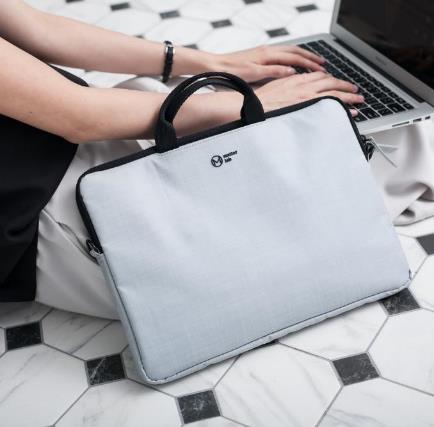 The quick brown fox jumps over the lazy dog. The quick brown fox jumps over the lazy dog.
The quick brown fox jumps over the lazy dog. The quick brown fox jumps over the lazy dog.
The quick brown fox jumps over the lazy dog. The quick brown fox jumps over the lazy dog.
The quick brown fox jumps over the lazy dog. The quick brown fox jumps over the lazy dog.
商業簡報網 X Matter Lab
164
Hexagon Template 164
01
The quick brown fox jumps over the lazy dog.
02
The quick brown fox jumps over the lazy dog.
03
The quick brown fox jumps over the lazy dog.
04
The quick brown fox jumps over the lazy dog.
商業簡報網 X Matter Lab
165
Hexagon Template 165
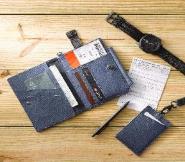 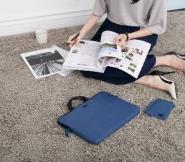 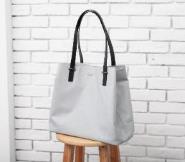 Title
Title
Title
Title
The quick brown fox jumps over the lazy dog. The quick brown fox jumps over the lazy dog.
The quick brown fox jumps over the lazy dog. The quick brown fox jumps over the lazy dog.
The quick brown fox jumps over the lazy dog. The quick brown fox jumps over the lazy dog.
The quick brown fox jumps over the lazy dog. The quick brown fox jumps over the lazy dog.
商業簡報網 X Matter Lab
166
Hexagon Template 166
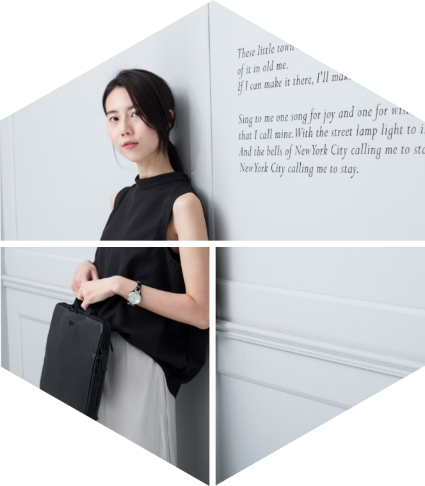 The quick brown fox jumps over the lazy dog. The quick brown fox jumps over the lazy dog.
The quick brown fox jumps over the lazy dog. The quick brown fox jumps over the lazy dog.
The quick brown fox jumps over the lazy dog. The quick brown fox jumps over the lazy dog.
The quick brown fox jumps over the lazy dog. The quick brown fox jumps over the lazy dog.
商業簡報網 X Matter Lab
167
Hexagon Template 167
The quick brown fox jumps over the lazy dog.
The quick brown fox jumps over the lazy dog.
The quick brown fox jumps over the lazy dog.
The quick brown fox jumps over the lazy dog.
The quick brown fox jumps over the lazy dog.
The quick brown fox jumps over the lazy dog.
商業簡報網 X Matter Lab
168
Hexagon Template 168
Title
Title
The quick brown fox jumps over the lazy dog. The quick brown fox jumps over the lazy dog.
The quick brown fox jumps over the lazy dog. The quick brown fox jumps over the lazy dog.
The quick brown fox jumps over the lazy dog.
The quick brown fox jumps over the lazy dog.
Title
The quick brown fox jumps over the lazy dog..
商業簡報網 X Matter Lab
169
Hexagon Template 169
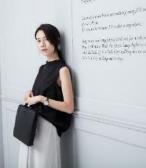 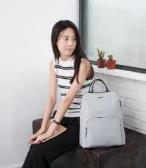 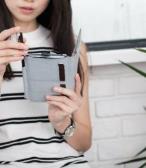 The quick brown fox jumps over the lazy dog. 
The quick brown fox jumps over the lazy dog. 
The quick brown fox jumps over the lazy dog.
The quick brown fox jumps over the lazy dog. 
The quick brown fox jumps over the lazy dog. 
The quick brown fox jumps over the lazy dog.
The quick brown fox jumps over the lazy dog. 
The quick brown fox jumps over the lazy dog. 
The quick brown fox jumps over the lazy dog.
商業簡報網 X Matter Lab
170
Hexagon Template 170
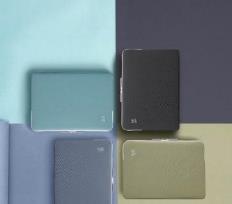 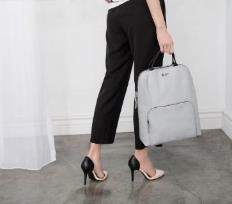 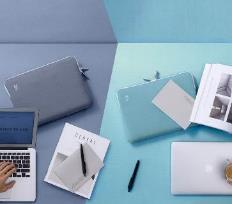 The quick brown fox jumps over the lazy dog.
The quick brown fox jumps over the lazy dog.
The quick brown fox jumps over the lazy dog.
The quick brown fox jumps over the lazy dog.
The quick brown fox jumps over the lazy dog.
The quick brown fox jumps over the lazy dog.
商業簡報網 X Matter Lab
171
Hexagon Template 171
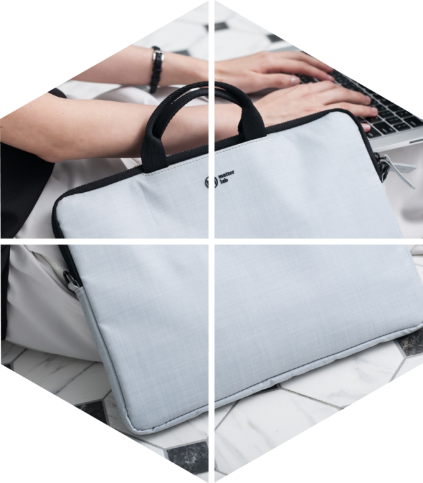 Business
The quick brown fox jumps over the lazy dog. The quick brown fox jumps over the lazy dog.
Business
The quick brown fox jumps over the lazy dog. The quick brown fox jumps over the lazy dog.
Business
The quick brown fox jumps over the lazy dog. The quick brown fox jumps over the lazy dog.
商業簡報網 X Matter Lab
172
Hexagon Template 172
Increase in sales revenue
+8.1%
Increase income
+5.5%
Increase in current assets
+16.7%
商業簡報網 X Matter Lab
173
Hexagon Template 173
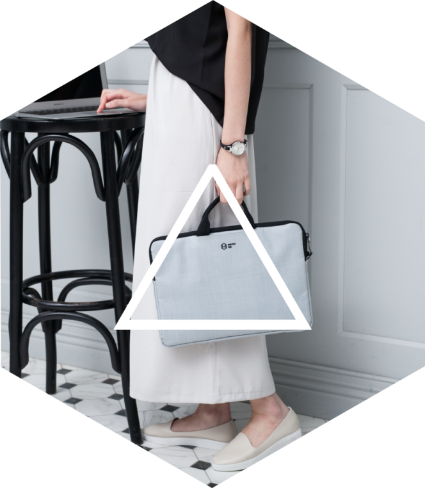 Title
The quick brown fox jumps over the lazy dog. The quick brown fox jumps over the lazy dog. The quick brown fox jumps over the lazy dog. The quick brown fox jumps over the lazy dog.
商業簡報網 X Matter Lab
174
Hexagon Template 174
1
2
The quick brown fox jumps over the lazy dog. The quick brown fox jumps over the lazy dog.
The quick brown fox jumps over the lazy dog. The quick brown fox jumps over the lazy dog.
3
4
The quick brown fox jumps over the lazy dog. The quick brown fox jumps over the lazy dog.
The quick brown fox jumps over the lazy dog. The quick brown fox jumps over the lazy dog.
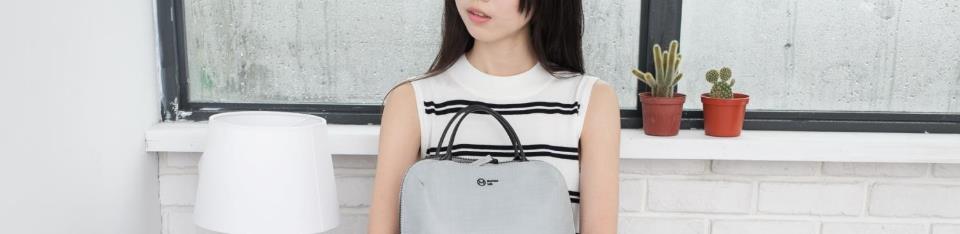 商業簡報網 X Matter Lab
175
Hexagon Template 175
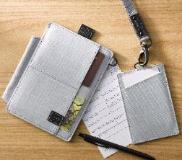 The quick brown fox jumps over the lazy dog. The quick brown fox jumps over the lazy dog.
The quick brown fox jumps over the lazy dog.
The quick brown fox jumps over the lazy dog.
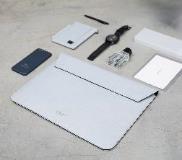 The quick brown fox jumps over the lazy dog. The quick brown fox jumps over the lazy dog.
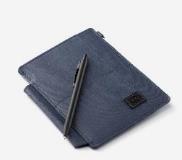 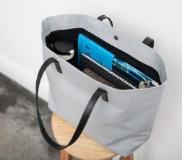 The quick brown fox jumps over the lazy dog. The quick brown fox jumps over the lazy dog.
The quick brown fox jumps over the lazy dog.
商業簡報網 X Matter Lab
176
Hexagon Template 176
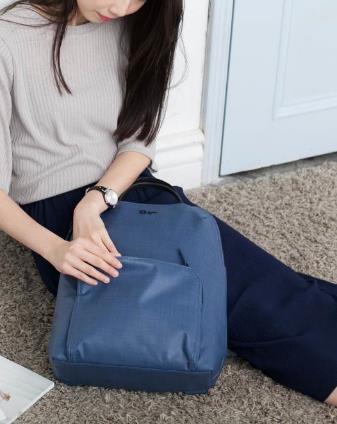 The quick brown fox jumps over the lazy dog. The quick brown fox jumps over the lazy dog.
The quick brown fox jumps over the lazy dog. The quick brown fox jumps over the lazy dog.
The quick brown fox jumps over the lazy dog. The quick brown fox jumps over the lazy dog.
The quick brown fox jumps over the lazy dog. The quick brown fox jumps over the lazy dog.
商業簡報網 X Matter Lab
177
Hexagon Template 177
The quick brown fox jumps over the lazy dog.
The quick brown fox jumps over the lazy dog.
The quick brown fox jumps over the lazy dog.
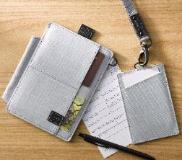 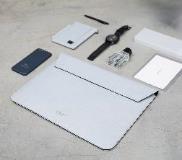 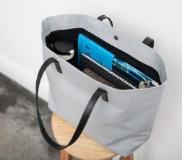 The quick brown fox jumps over the lazy dog.
The quick brown fox jumps over the lazy dog.
The quick brown fox jumps over the lazy dog.
商業簡報網 X Matter Lab
178
Hexagon Template 178
Title
The quick brown fox jumps over the lazy dog. The quick brown fox jumps over the lazy dog. The quick brown fox jumps over the lazy dog.
The quick brown fox jumps over the lazy dog.
The quick brown fox jumps over the lazy dog.
The quick brown fox jumps over the lazy dog.
商業簡報網 X Matter Lab
179
Hexagon Template 179
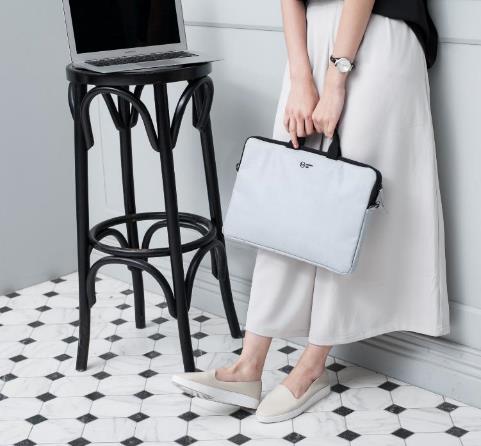 1
The quick brown fox jumps over the lazy dog. The quick brown fox jumps over the lazy dog.
2
The quick brown fox jumps over the lazy dog. The quick brown fox jumps over the lazy dog.
3
The quick brown fox jumps over the lazy dog. The quick brown fox jumps over the lazy dog.
商業簡報網 X Matter Lab
180
Hexagon Template 180
The quick brown fox jumps over the lazy dog.
The quick brown fox jumps over the lazy dog.
The quick brown fox jumps over the lazy dog. The quick brown fox jumps over the lazy dog. The quick brown fox jumps over the lazy dog. The quick brown fox jumps over the lazy dog.
The quick brown fox jumps over the lazy dog.
The quick brown fox jumps over the lazy dog.
The quick brown fox jumps over the lazy dog.
The quick brown fox jumps over the lazy dog.
商業簡報網 X Matter Lab
181
Hexagon Template 181
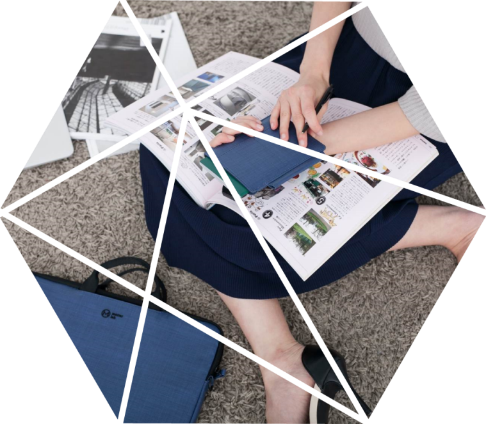 The quick brown fox jumps over the lazy dog. The quick brown fox jumps over the lazy dog.
The quick brown fox jumps over the lazy dog. The quick brown fox jumps over the lazy dog.
The quick brown fox jumps over the lazy dog. The quick brown fox jumps over the lazy dog.
The quick brown fox jumps over the lazy dog. The quick brown fox jumps over the lazy dog.
商業簡報網 X Matter Lab
182
Hexagon Template 182
The quick brown fox jumps over the lazy dog.
The quick brown fox jumps over the lazy dog.
01
02
The quick brown fox jumps over the lazy dog.
The quick brown fox jumps over the lazy dog.
06
03
The quick brown fox jumps over the lazy dog.
The quick brown fox jumps over the lazy dog.
05
04
商業簡報網 X Matter Lab
183
Hexagon Template 183
The quick brown fox jumps over the lazy dog.
The quick brown fox jumps over the lazy dog.
The quick brown fox jumps over the lazy dog.
The quick brown fox jumps over the lazy dog.
The quick brown fox jumps over the lazy dog.
商業簡報網 X Matter Lab
184
Hexagon Template 184
01
The quick brown fox jumps over the lazy dog.
02
The quick brown fox jumps over the lazy dog.
03
The quick brown fox jumps over the lazy dog.
04
The quick brown fox jumps over the lazy dog.
05
The quick brown fox jumps over the lazy dog.
商業簡報網 X Matter Lab
185
Hexagon Template 185
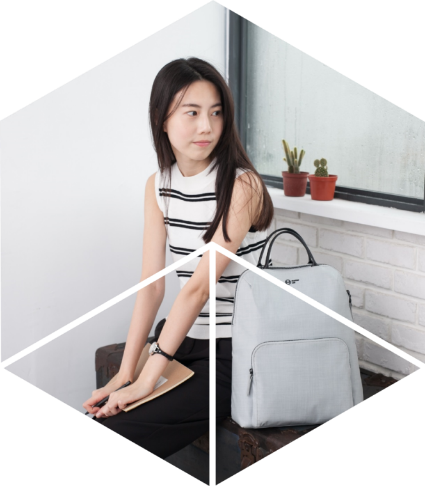 The quick brown fox jumps over the lazy dog. The quick brown fox jumps over the lazy dog.
The quick brown fox jumps over the lazy dog. The quick brown fox jumps over the lazy dog.
The quick brown fox jumps over the lazy dog. The quick brown fox jumps over the lazy dog.
The quick brown fox jumps over the lazy dog. The quick brown fox jumps over the lazy dog.
商業簡報網 X Matter Lab
186
Hexagon Template 186
The quick brown fox jumps over the lazy dog.
The quick brown fox jumps over the lazy dog.
The quick brown fox jumps over the lazy dog.
The quick brown fox jumps over the lazy dog.
The quick brown fox jumps over the lazy dog.
The quick brown fox jumps over the lazy dog.
商業簡報網 X Matter Lab
187
Hexagon Template 187
Business
Business
Business
The quick brown fox jumps over the lazy dog.
The quick brown fox jumps over the lazy dog.
The quick brown fox jumps over the lazy dog.
Business
Business
Business
The quick brown fox jumps over the lazy dog.
The quick brown fox jumps over the lazy dog.
The quick brown fox jumps over the lazy dog.
商業簡報網 X Matter Lab
188
Hexagon Template 188
The quick brown fox jumps over the lazy dog. The quick brown fox jumps over the lazy dog.
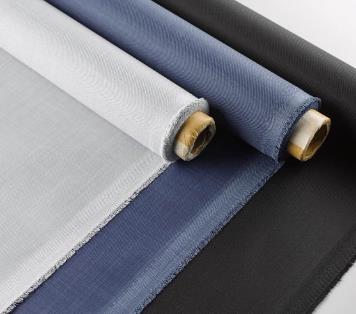 The quick brown fox jumps over the lazy dog. The quick brown fox jumps over the lazy dog.
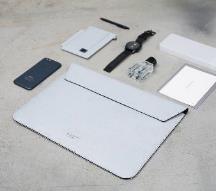 The quick brown fox jumps over the lazy dog. The quick brown fox jumps over the lazy dog.
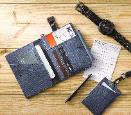 The quick brown fox jumps over the lazy dog. The quick brown fox jumps over the lazy dog.
商業簡報網 X Matter Lab
189
Hexagon Template 189
Platform
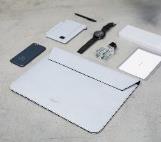 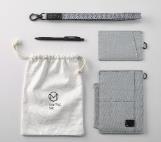 The quick brown fox jumps over the lazy dog. The quick brown fox jumps over the lazy dog. The quick brown fox jumps over the lazy dog. The quick brown fox jumps over the lazy dog.
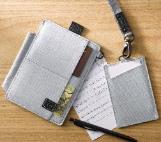 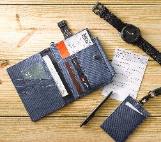 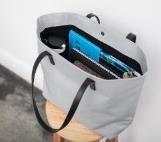 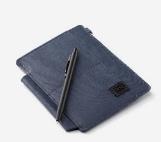 商業簡報網 X Matter Lab
190
Hexagon Template 190
01
The quick brown fox jumps over the lazy dog.
06
02
The quick brown fox jumps over the lazy dog.
The quick brown fox jumps over the lazy dog.
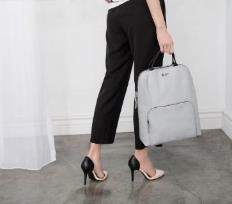 05
03
The quick brown fox jumps over the lazy dog.
The quick brown fox jumps over the lazy dog.
04
The quick brown fox jumps over the lazy dog.
商業簡報網 X Matter Lab
191
Hexagon Template 191
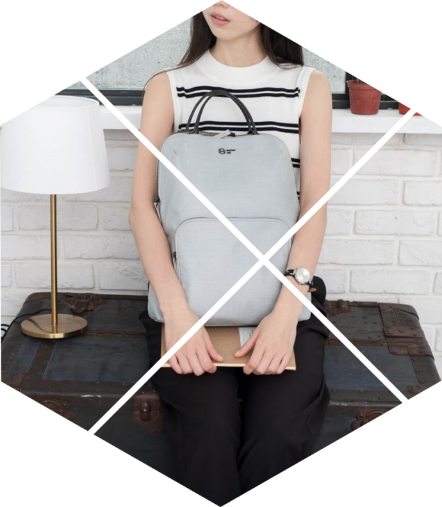 Agenda
The quick brown fox jumps over the lazy dog.
Process
The quick brown fox jumps over the lazy dog.
Security
The quick brown fox jumps over the lazy dog.
Success
The quick brown fox jumps over the lazy dog.
商業簡報網 X Matter Lab
192
Hexagon Template 192
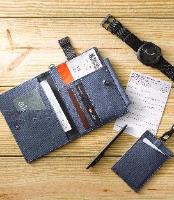 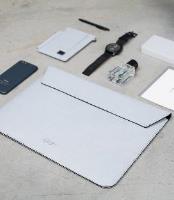 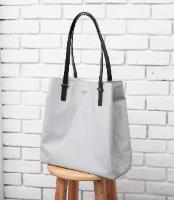 Title
Title
Title
The quick brown fox jumps over the lazy dog. 
The quick brown fox jumps over the lazy dog.
The quick brown fox jumps over the lazy dog. 
The quick brown fox jumps over the lazy dog.
The quick brown fox jumps over the lazy dog. 
The quick brown fox jumps over the lazy dog.
商業簡報網 X Matter Lab
193
Hexagon Template 193
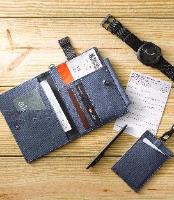 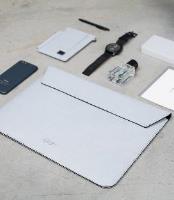 Title
Title
The quick brown fox jumps over the lazy dog. The quick brown fox jumps over the lazy dog. The quick brown fox jumps over the lazy dog. The quick brown fox jumps over the lazy dog.
The quick brown fox jumps over the lazy dog. The quick brown fox jumps over the lazy dog.
The quick brown fox jumps over the lazy dog. The quick brown fox jumps over the lazy dog.
商業簡報網 X Matter Lab
194
Hexagon Template 194
The quick brown fox jumps over the lazy dog.
The quick brown fox jumps over the lazy dog.
The quick brown fox jumps over the lazy dog.
The quick brown fox jumps over the lazy dog.
The quick brown fox jumps over the lazy dog.
The quick brown fox jumps over the lazy dog.
The quick brown fox jumps over the lazy dog.
The quick brown fox jumps over the lazy dog.
商業簡報網 X Matter Lab
195
Hexagon Template 195
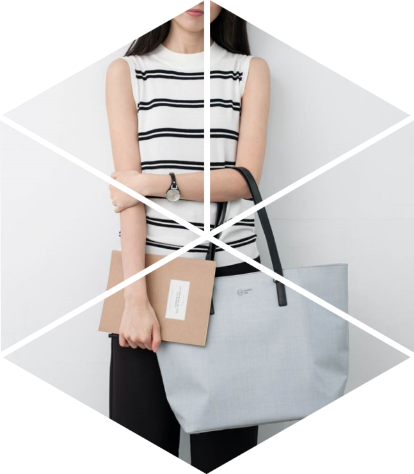 The quick brown fox jumps over the lazy dog. The quick brown fox jumps over the lazy dog.
The quick brown fox jumps over the lazy dog. The quick brown fox jumps over the lazy dog.
The quick brown fox jumps over the lazy dog. The quick brown fox jumps over the lazy dog.
The quick brown fox jumps over the lazy dog. The quick brown fox jumps over the lazy dog.
商業簡報網 X Matter Lab
196
Hexagon Template 196
The quick brown fox jumps over the lazy dog.
The quick brown fox jumps over the lazy dog.
The quick brown fox jumps over the lazy dog.
The quick brown fox jumps over the lazy dog.
The quick brown fox jumps over the lazy dog.
The quick brown fox jumps over the lazy dog.
商業簡報網 X Matter Lab
197
Hexagon Template 197
2014
2016
2016
2017
Suppose I'm different from the world, then just let me be different.
Suppose I'm different from the world, then just let me be different.
Suppose I'm different from the world, then just let me be different.
Suppose I'm different from the world, then just let me be different.
商業簡報網 X Matter Lab
198
Hexagon Template 198
The quick brown fox jumps over the lazy dog. The quick brown fox jumps over the lazy dog.
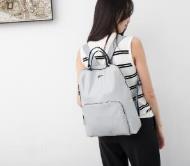 The quick brown fox jumps over the lazy dog. The quick brown fox jumps over the lazy dog.
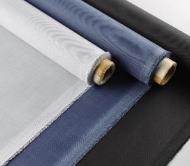 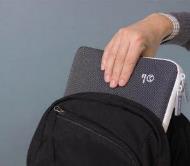 The quick brown fox jumps over the lazy dog. The quick brown fox jumps over the lazy dog.
The quick brown fox jumps over the lazy dog. The quick brown fox jumps over the lazy dog.
商業簡報網 X Matter Lab
199
Hexagon Template 199
The quick brown fox jumps over the lazy dog. The quick brown fox jumps over the lazy dog.
The quick brown fox jumps over the lazy dog. The quick brown fox jumps over the lazy dog.
The quick brown fox jumps over the lazy dog. The quick brown fox jumps over the lazy dog.
1
4
The quick brown fox jumps over the lazy dog. The quick brown fox jumps over the lazy dog.
The quick brown fox jumps over the lazy dog. The quick brown fox jumps over the lazy dog.
3
2
5
商業簡報網 X Matter Lab
200
Hexagon Template 200
Business
Business
Business
The quick brown fox jumps over the lazy dog.
The quick brown fox jumps over the lazy dog.
The quick brown fox jumps over the lazy dog.
Business
Business
Business
The quick brown fox jumps over the lazy dog.
The quick brown fox jumps over the lazy dog.
The quick brown fox jumps over the lazy dog.
商業簡報網 X Matter Lab
201
Hexagon Template 201
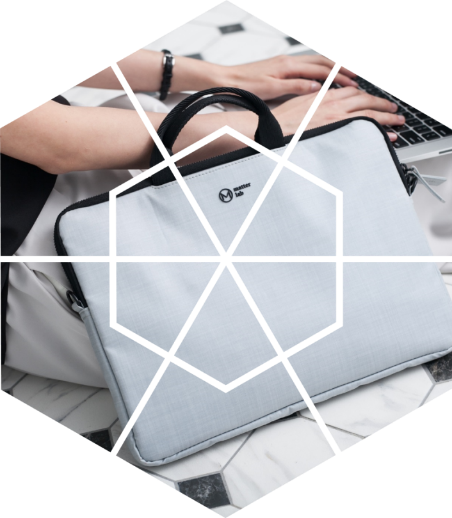 The quick brown fox jumps over the lazy dog. The quick brown fox jumps over the lazy dog.
The quick brown fox jumps over the lazy dog. The quick brown fox jumps over the lazy dog.
The quick brown fox jumps over the lazy dog. The quick brown fox jumps over the lazy dog.
The quick brown fox jumps over the lazy dog. The quick brown fox jumps over the lazy dog.
商業簡報網 X Matter Lab
202
Hexagon Template 202
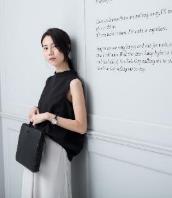 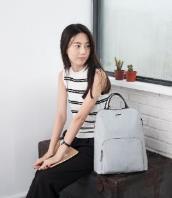 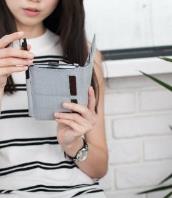 01
03
The quick brown fox jumps over the lazy dog.
The quick brown fox jumps over the lazy dog.
02
04
The quick brown fox jumps over the lazy dog.
The quick brown fox jumps over the lazy dog.
商業簡報網 X Matter Lab
203
Hexagon Template 203
01
The quick brown fox jumps over the lazy dog.
02
The quick brown fox jumps over the lazy dog.
03
The quick brown fox jumps over the lazy dog.
04
The quick brown fox jumps over the lazy dog.
05
The quick brown fox jumps over the lazy dog.
商業簡報網 X Matter Lab
204
Hexagon Template 204
Business
The quick brown fox jumps over the lazy dog.
Business
The quick brown fox jumps over the lazy dog.
商業簡報網 X Matter Lab
205
Hexagon Template 205
The quick brown fox jumps over the lazy dog.
The quick brown fox jumps over the lazy dog.
The quick brown fox jumps over the lazy dog.
The quick brown fox jumps over the lazy dog.
The quick brown fox jumps over the lazy dog.
The quick brown fox jumps over the lazy dog.
The quick brown fox jumps over the lazy dog.
商業簡報網 X Matter Lab
206
Hexagon Template 206
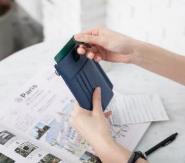 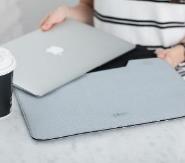 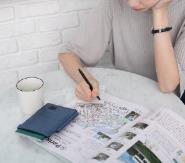 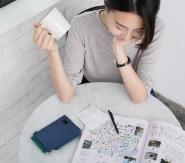 The quick brown fox jumps over the lazy dog. The quick brown fox jumps over the lazy dog.
The quick brown fox jumps over the lazy dog. The quick brown fox jumps over the lazy dog.
The quick brown fox jumps over the lazy dog. The quick brown fox jumps over the lazy dog.
商業簡報網 X Matter Lab
207
Hexagon Template 207
The quick brown fox jumps over the lazy dog.
The quick brown fox jumps over the lazy dog.
01
02
03
The quick brown fox jumps over the lazy dog.
The quick brown fox jumps over the lazy dog.
04
The quick brown fox jumps over the lazy dog.
The quick brown fox jumps over the lazy dog.
The quick brown fox jumps over the lazy dog.
The quick brown fox jumps over the lazy dog.
商業簡報網 X Matter Lab
208
Hexagon Template 208
The quick brown fox jumps over the lazy dog. The quick brown fox jumps over the lazy dog.
ITEM 1
ITEM 2
The quick brown fox jumps over the lazy dog. The quick brown fox jumps over the lazy dog.
The quick brown fox jumps over the lazy dog.
ITEM 3
ITEM 4
The quick brown fox jumps over the lazy dog. The quick brown fox jumps over the lazy dog.
The quick brown fox jumps over the lazy dog. The quick brown fox jumps over the lazy dog.
ITEM 5
ITEM 6
商業簡報網 X Matter Lab
209
Hexagon Template 209
01
02
03
The quick brown fox jumps over the lazy dog.
The quick brown fox jumps over the lazy dog.
The quick brown fox jumps over the lazy dog.
04
05
The quick brown fox jumps over the lazy dog.
The quick brown fox jumps over the lazy dog.
商業簡報網 X Matter Lab
210
Hexagon Template 210
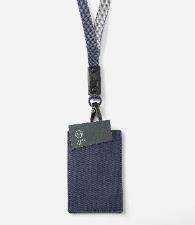 The quick brown fox jumps over the lazy dog. The quick brown fox jumps over the lazy dog.
The quick brown fox jumps over the lazy dog. The quick brown fox jumps over the lazy dog.
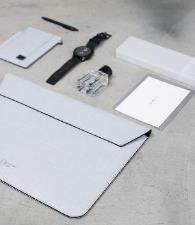 The quick brown fox jumps over the lazy dog. The quick brown fox jumps over the lazy dog.
The quick brown fox jumps over the lazy dog.
The quick brown fox jumps over the lazy dog. The quick brown fox jumps over the lazy dog.
商業簡報網 X Matter Lab
211
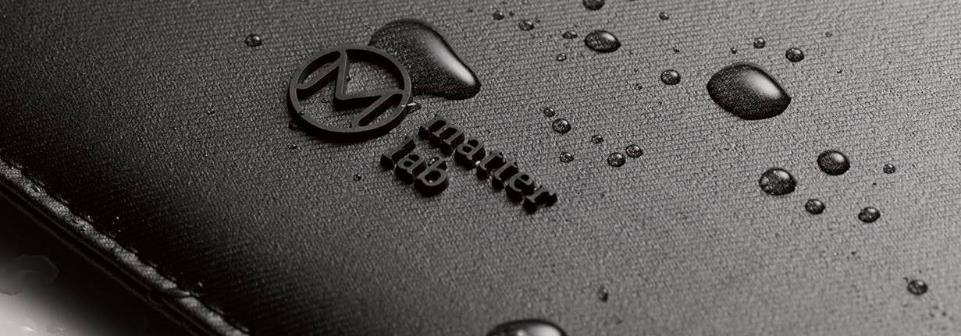 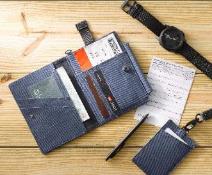 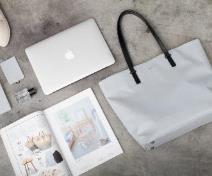 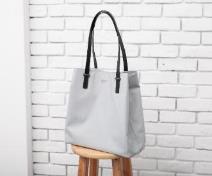 Hexagon Template 211
The quick brown fox jumps over the lazy dog. The quick brown fox jumps over the lazy dog. The quick brown fox jumps over the lazy dog. The quick brown fox jumps over the lazy dog.
商業簡報網 X Matter Lab
212
Hexagon Template 212
01
The quick brown fox jumps over the lazy dog.
02
The quick brown fox jumps over the lazy dog.
03
The quick brown fox jumps over the lazy dog.
04
The quick brown fox jumps over the lazy dog.
商業簡報網 X Matter Lab
213
Hexagon Template 213
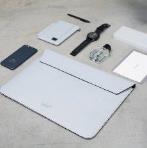 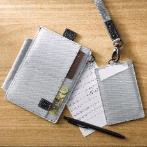 The quick brown fox jumps over the lazy dog.
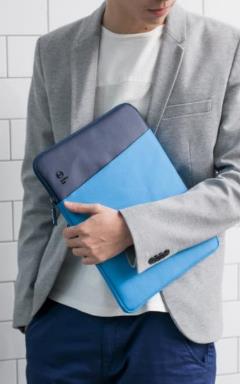 Title
The quick brown fox jumps over the lazy dog. The quick brown fox jumps over the lazy dog.
The quick brown fox jumps over the lazy dog. The quick brown fox jumps over the lazy dog.
商業簡報網 X Matter Lab
214
Hexagon Template 214
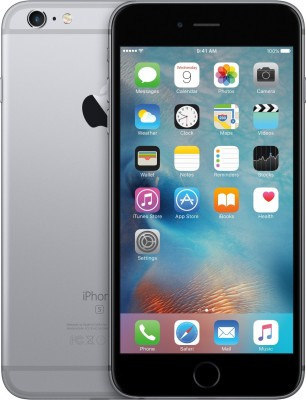 Process
Agenda
The quick brown fox jumps over the lazy dog.
The quick brown fox jumps over the lazy dog.
Security
Success
The quick brown fox jumps over the lazy dog.
The quick brown fox jumps over the lazy dog.
商業簡報網 X Matter Lab
215
Hexagon Template 215
The quick brown fox jumps over the lazy dog.
The quick brown fox jumps over the lazy dog.
The quick brown fox jumps over the lazy dog.
The quick brown fox jumps over the lazy dog.
The quick brown fox jumps over the lazy dog.
商業簡報網 X Matter Lab
216
Hexagon Template 216
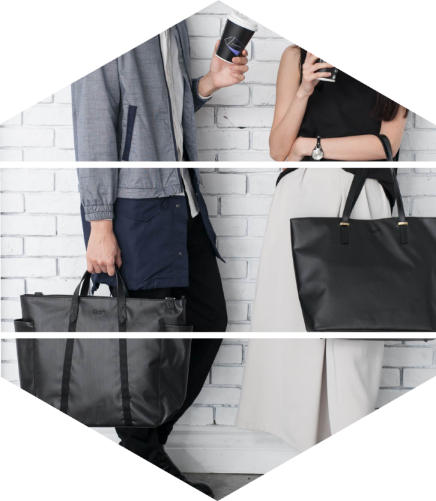 The quick brown fox jumps over the lazy dog. The quick brown fox jumps over the lazy dog.
The quick brown fox jumps over the lazy dog. The quick brown fox jumps over the lazy dog.
The quick brown fox jumps over the lazy dog. The quick brown fox jumps over the lazy dog.
The quick brown fox jumps over the lazy dog. The quick brown fox jumps over the lazy dog.
商業簡報網 X Matter Lab
217
Hexagon Template 217
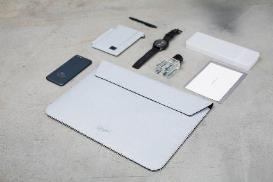 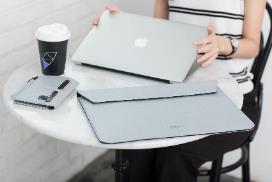 1.Introduction
2.Who We Are ?
3.Services
1.Introduction
2.Who We Are ?
3.Services
01
03
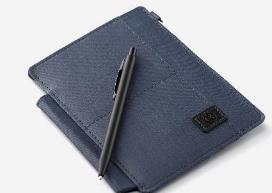 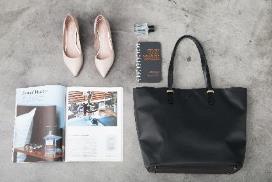 1.Introduction
2.Who We Are ?
3.Services
1.Introduction
2.Who We Are ?
3.Services
02
04
商業簡報網 X Matter Lab
218
Hexagon Template 218
The quick brown fox jumps over the lazy dog. The quick brown fox jumps over the lazy dog.
The quick brown fox jumps over the lazy dog. The quick brown fox jumps over the lazy dog.
01
The quick brown fox jumps over the lazy dog. The quick brown fox jumps over the lazy dog.
02
03
The quick brown fox jumps over the lazy dog. The quick brown fox jumps over the lazy dog.
04
The quick brown fox jumps over the lazy dog. The quick brown fox jumps over the lazy dog.
05
06
The quick brown fox jumps over the lazy dog. The quick brown fox jumps over the lazy dog.
商業簡報網 X Matter Lab
219
Hexagon Template 219
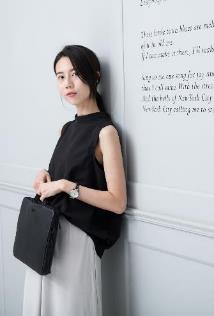 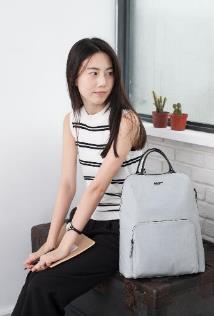 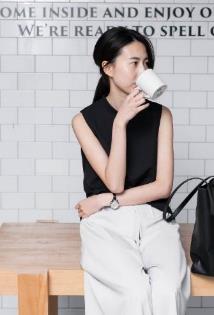 The quick brown fox jumps over the lazy dog. The quick brown fox jumps over the lazy dog.
The quick brown fox jumps over the lazy dog. The quick brown fox jumps over the lazy dog.
The quick brown fox jumps over the lazy dog. The quick brown fox jumps over the lazy dog.
商業簡報網 X Matter Lab
220
Hexagon Template 220
The quick brown fox jumps over the lazy dog.
The quick brown fox jumps over the lazy dog.
The quick brown fox jumps over the lazy dog.
The quick brown fox jumps over the lazy dog.
The quick brown fox jumps over the lazy dog.
The quick brown fox jumps over the lazy dog.
商業簡報網 X Matter Lab
221
Hexagon Template 221
The quick brown fox jumps over the lazy dog.
The quick brown fox jumps over the lazy dog.
The quick brown fox jumps over the lazy dog.
The quick brown fox jumps over the lazy dog.
The quick brown fox jumps over the lazy dog.
The quick brown fox jumps over the lazy dog.
The quick brown fox jumps over the lazy dog.
商業簡報網 X Matter Lab
222
Hexagon Template 222
01
02
03
The quick brown fox jumps over the lazy dog.
The quick brown fox jumps over the lazy dog.
The quick brown fox jumps over the lazy dog.
04
05
The quick brown fox jumps over the lazy dog.
The quick brown fox jumps over the lazy dog.
商業簡報網 X Matter Lab
223
Hexagon Template 223
Title
Title
The quick brown fox jumps over the lazy dog. The quick brown fox jumps over the lazy dog.
The quick brown fox jumps over the lazy dog. The quick brown fox jumps over the lazy dog.
The quick brown fox jumps over the lazy dog.
The quick brown fox jumps over the lazy dog.
商業簡報網 X Matter Lab
224
Hexagon Template 224
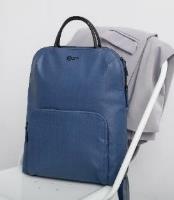 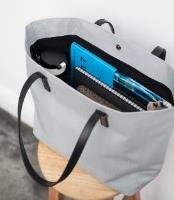 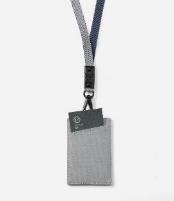 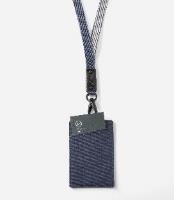 The quick brown fox jumps over the lazy dog. The quick brown fox jumps over the lazy dog. The quick brown fox jumps over the lazy dog. The quick brown fox jumps over the lazy dog.
商業簡報網 X Matter Lab
225
Hexagon Template 225
The quick brown fox jumps over the lazy dog.
The quick brown fox jumps over the lazy dog.
The quick brown fox jumps over the lazy dog.
The quick brown fox jumps over the lazy dog.
The quick brown fox jumps over the lazy dog.
The quick brown fox jumps over the lazy dog.
The quick brown fox jumps over the lazy dog.
商業簡報網 X Matter Lab
226
Hexagon Template 226
The quick brown fox jumps over the lazy dog.
The quick brown fox jumps over the lazy dog.
The quick brown fox jumps over the lazy dog.
The quick brown fox jumps over the lazy dog.
The quick brown fox jumps over the lazy dog.
The quick brown fox jumps over the lazy dog.
The quick brown fox jumps over the lazy dog.
商業簡報網 X Matter Lab
227
Hexagon Template 227
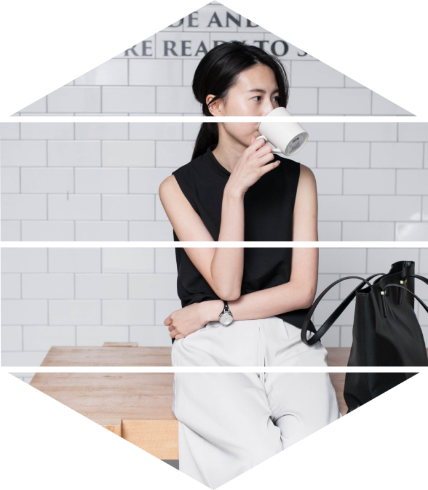 01
The quick brown fox jumps over the lazy dog.
02
The quick brown fox jumps over the lazy dog.
03
The quick brown fox jumps over the lazy dog.
04
The quick brown fox jumps over the lazy dog.
商業簡報網 X Matter Lab
228
Hexagon Template 228
The quick brown fox jumps over the lazy dog.
The quick brown fox jumps over the lazy dog. The quick brown fox jumps over the lazy dog.
The quick brown fox jumps over the lazy dog.
The quick brown fox jumps over the lazy dog.
商業簡報網 X Matter Lab
229
Hexagon Template 229
The quick brown fox jumps over the lazy dog. The quick brown fox jumps over the lazy dog.
The quick brown fox jumps over the lazy dog. The quick brown fox jumps over the lazy dog.
The quick brown fox jumps over the lazy dog. The quick brown fox jumps over the lazy dog.
The quick brown fox jumps over the lazy dog. The quick brown fox jumps over the lazy dog.
商業簡報網 X Matter Lab
230
Hexagon Template 230
Business
The quick brown fox jumps over the lazy dog. The quick brown fox jumps over the lazy dog.
The quick brown fox jumps over the lazy dog. The quick brown fox jumps over the lazy dog. The quick brown fox jumps over the lazy dog.
Business
The quick brown fox jumps over the lazy dog. The quick brown fox jumps over the lazy dog.
Business
The quick brown fox jumps over the lazy dog. The quick brown fox jumps over the lazy dog.
商業簡報網 X Matter Lab
231
Hexagon Template 231
Agenda
The quick brown fox jumps over the lazy dog.
Security
The quick brown fox jumps over the lazy dog.
商業簡報網 X Matter Lab
232
Hexagon Template 232
The quick brown fox jumps over the lazy dog.
The quick brown fox jumps over the lazy dog.
The quick brown fox jumps over the lazy dog.
The quick brown fox jumps over the lazy dog.
The quick brown fox jumps over the lazy dog.
The quick brown fox jumps over the lazy dog.
商業簡報網 X Matter Lab
233
Hexagon Template 233
The quick brown fox jumps over the lazy dog.
The quick brown fox jumps over the lazy dog.
The quick brown fox jumps over the lazy dog.
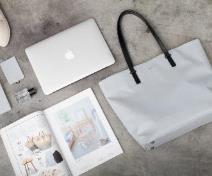 The quick brown fox jumps over the lazy dog.
The quick brown fox jumps over the lazy dog.
The quick brown fox jumps over the lazy dog.
商業簡報網 X Matter Lab
234
Hexagon Template 234
The quick brown fox jumps over the lazy dog. The quick brown fox jumps over the lazy dog.
01
The quick brown fox jumps over the lazy dog. The quick brown fox jumps over the lazy dog.
02
03
The quick brown fox jumps over the lazy dog. The quick brown fox jumps over the lazy dog.
商業簡報網 X Matter Lab
235
Hexagon Template 235
01
The quick brown fox jumps over the lazy dog.
06
02
The quick brown fox jumps over the lazy dog.
The quick brown fox jumps over the lazy dog.
The quick brown fox jumps over the lazy dog.
The quick brown fox jumps over the lazy dog.
The quick brown fox jumps over the lazy dog.
05
03
04
商業簡報網 X Matter Lab
236
Hexagon Template 236
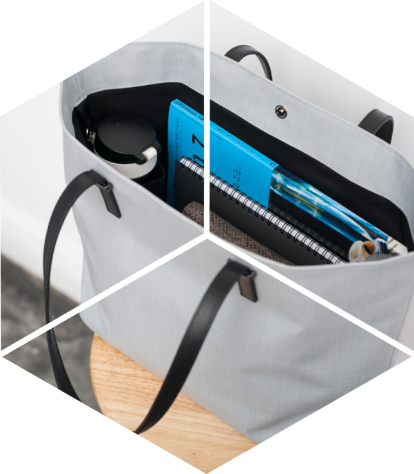 The quick brown fox jumps over the lazy dog. The quick brown fox jumps over the lazy dog.
The quick brown fox jumps over the lazy dog. The quick brown fox jumps over the lazy dog.
The quick brown fox jumps over the lazy dog. The quick brown fox jumps over the lazy dog.
The quick brown fox jumps over the lazy dog. The quick brown fox jumps over the lazy dog.
商業簡報網 X Matter Lab
237
Hexagon Template 237
The quick brown fox jumps over the lazy dog.
The quick brown fox jumps over the lazy dog.
1
2
3
4
The quick brown fox jumps over the lazy dog.
The quick brown fox jumps over the lazy dog.
The quick brown fox jumps over the lazy dog.
The quick brown fox jumps over the lazy dog.
The quick brown fox jumps over the lazy dog.
The quick brown fox jumps over the lazy dog.
商業簡報網 X Matter Lab
238
Hexagon Template 238
The quick brown fox jumps over the lazy dog.
The quick brown fox jumps over the lazy dog.
The quick brown fox jumps over the lazy dog.
The quick brown fox jumps over the lazy dog.
The quick brown fox jumps over the lazy dog.
The quick brown fox jumps over the lazy dog.
商業簡報網 X Matter Lab
239
Hexagon Template 239
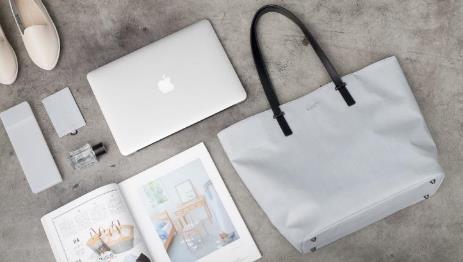 The quick brown fox jumps over the lazy dog. The quick brown fox jumps over the lazy dog.
The quick brown fox jumps over the lazy dog. The quick brown fox jumps over the lazy dog.
The quick brown fox jumps over the lazy dog. The quick brown fox jumps over the lazy dog.
The quick brown fox jumps over the lazy dog. The quick brown fox jumps over the lazy dog.
The quick brown fox jumps over the lazy dog. The quick brown fox jumps over the lazy dog.
The quick brown fox jumps over the lazy dog. The quick brown fox jumps over the lazy dog.
商業簡報網 X Matter Lab
240
Hexagon Template 240
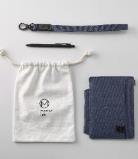 Agenda
The quick brown fox jumps over the lazy dog.
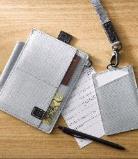 Process
The quick brown fox jumps over the lazy dog.
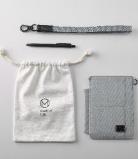 Security
The quick brown fox jumps over the lazy dog.
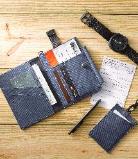 Success
The quick brown fox jumps over the lazy dog.
商業簡報網 X Matter Lab
241
Hexagon Template 241
The quick brown fox jumps over the lazy dog.
The quick brown fox jumps over the lazy dog.
The quick brown fox jumps over the lazy dog.
The quick brown fox jumps over the lazy dog.
The quick brown fox jumps over the lazy dog.
The quick brown fox jumps over the lazy dog.
商業簡報網 X Matter Lab
242
Hexagon Template 242
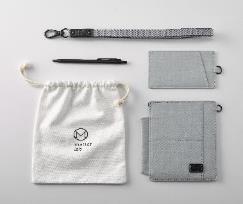 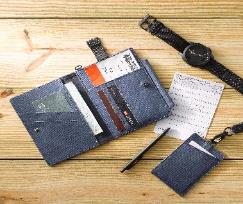 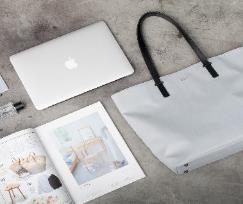 Item
Item
Item
The quick brown fox jumps over the lazy dog.
The quick brown fox jumps over the lazy dog.
The quick brown fox jumps over the lazy dog.
商業簡報網 X Matter Lab
243
Hexagon Template 243
The quick brown fox jumps over the lazy dog.
The quick brown fox jumps over the lazy dog.
The quick brown fox jumps over the lazy dog.
The quick brown fox jumps over the lazy dog.
The quick brown fox jumps over the lazy dog.
The quick brown fox jumps over the lazy dog.
商業簡報網 X Matter Lab
244
Hexagon Template 244
The quick brown fox jumps over the lazy dog.
The quick brown fox jumps over the lazy dog.
The quick brown fox jumps over the lazy dog.
01
03
05
02
04
06
The quick brown fox jumps over the lazy dog.
The quick brown fox jumps over the lazy dog.
The quick brown fox jumps over the lazy dog.
商業簡報網 X Matter Lab
245
Hexagon Template 245
The quick brown fox jumps over the lazy dog. The quick brown fox jumps over the lazy dog.
The quick brown fox jumps over the lazy dog. The quick brown fox jumps over the lazy dog.
The quick brown fox jumps over the lazy dog. The quick brown fox jumps over the lazy dog.
The quick brown fox jumps over the lazy dog. The quick brown fox jumps over the lazy dog.
The quick brown fox jumps over the lazy dog. The quick brown fox jumps over the lazy dog.
The quick brown fox jumps over the lazy dog. The quick brown fox jumps over the lazy dog.
商業簡報網 X Matter Lab
246
Hexagon Template 246
The quick brown fox jumps over the lazy dog. The quick brown fox jumps over the lazy dog. The quick brown fox jumps over the lazy dog. The quick brown fox jumps over the lazy dog.
The quick brown fox jumps over the lazy dog.
The quick brown fox jumps over the lazy dog.
The quick brown fox jumps over the lazy dog.
The quick brown fox jumps over the lazy dog.
The quick brown fox jumps over the lazy dog.
The quick brown fox jumps over the lazy dog.
商業簡報網 X Matter Lab
247
Hexagon Template 247
Business
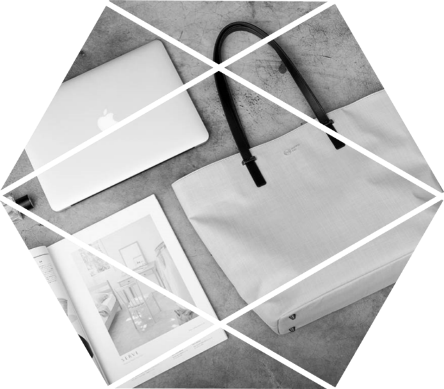 The quick brown fox jumps over the lazy dog. The quick brown fox jumps over the lazy dog.
Business
The quick brown fox jumps over the lazy dog. The quick brown fox jumps over the lazy dog.
Business
The quick brown fox jumps over the lazy dog. The quick brown fox jumps over the lazy dog.
商業簡報網 X Matter Lab
248
Hexagon Template 248
The quick brown fox jumps over the lazy dog.
The quick brown fox jumps over the lazy dog.
The quick brown fox jumps over the lazy dog.
The quick brown fox jumps over the lazy dog.
The quick brown fox jumps over the lazy dog.
商業簡報網 X Matter Lab
249
Hexagon Template 249
What We Do
The quick brown fox jumps over the lazy dog. The quick brown fox jumps over the lazy dog. The quick brown fox jumps over the lazy dog. The quick brown fox jumps over the lazy dog.
商業簡報網 X Matter Lab
250
Hexagon Template 250
01
02
03
The quick brown fox jumps over the lazy dog.
The quick brown fox jumps over the lazy dog.
The quick brown fox jumps over the lazy dog.
04
05
The quick brown fox jumps over the lazy dog.
The quick brown fox jumps over the lazy dog.
商業簡報網 X Matter Lab
251
Hexagon Template 251
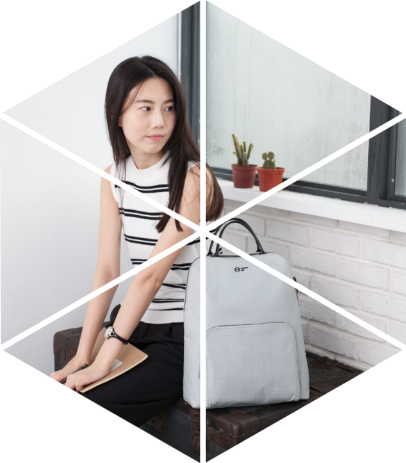 01
The quick brown fox jumps over the lazy dog.
02
The quick brown fox jumps over the lazy dog.
03
The quick brown fox jumps over the lazy dog.
04
The quick brown fox jumps over the lazy dog.
商業簡報網 X Matter Lab
252
Hexagon Template 252
The quick brown fox jumps over the lazy dog.
The quick brown fox jumps over the lazy dog.
The quick brown fox jumps over the lazy dog.
The quick brown fox jumps over the lazy dog.
The quick brown fox jumps over the lazy dog.
The quick brown fox jumps over the lazy dog.
The quick brown fox jumps over the lazy dog.
商業簡報網 X Matter Lab
253
Hexagon Template 253
01
02
03
The quick brown fox jumps over the lazy dog.
The quick brown fox jumps over the lazy dog.
The quick brown fox jumps over the lazy dog.
04
05
06
The quick brown fox jumps over the lazy dog.
The quick brown fox jumps over the lazy dog.
The quick brown fox jumps over the lazy dog.
商業簡報網 X Matter Lab
254
Hexagon Template 254
Title
Title
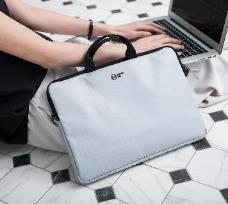 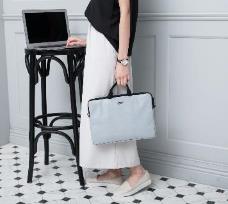 The quick brown fox jumps over the lazy dog. The quick brown fox jumps over the lazy dog..
The quick brown fox jumps over the lazy dog. The quick brown fox jumps over the lazy dog..
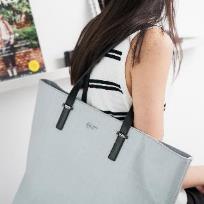 Title
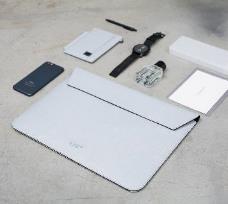 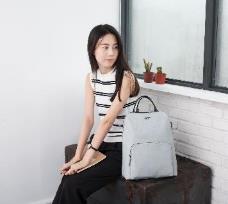 The quick brown fox jumps over the lazy dog. The quick brown fox jumps over the lazy dog..
Title
商業簡報網 X Matter Lab
255
The quick brown fox jumps over the lazy dog. The quick brown fox jumps over the lazy dog..
Hexagon Template 255
The quick brown fox jumps over the lazy dog.
The quick brown fox jumps over the lazy dog.
The quick brown fox jumps over the lazy dog.
The quick brown fox jumps over the lazy dog.
The quick brown fox jumps over the lazy dog.
The quick brown fox jumps over the lazy dog.
The quick brown fox jumps over the lazy dog.
The quick brown fox jumps over the lazy dog.
The quick brown fox jumps over the lazy dog.
The quick brown fox jumps over the lazy dog.
The quick brown fox jumps over the lazy dog.
The quick brown fox jumps over the lazy dog.
商業簡報網 X Matter Lab
256
Hexagon Template 256
The quick brown fox jumps over the lazy dog.
The quick brown fox jumps over the lazy dog.
The quick brown fox jumps over the lazy dog.
The quick brown fox jumps over the lazy dog.
商業簡報網 X Matter Lab
257
Hexagon Template 257
Agenda
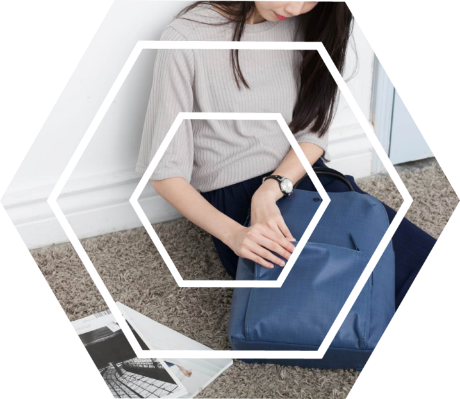 The quick brown fox jumps over the lazy dog.
Process
The quick brown fox jumps over the lazy dog.
Security
The quick brown fox jumps over the lazy dog.
Success
The quick brown fox jumps over the lazy dog.
商業簡報網 X Matter Lab
258
Hexagon Template 258
01
01
03
The quick brown fox jumps over the lazy dog.
The quick brown fox jumps over the lazy dog.
02
04
The quick brown fox jumps over the lazy dog.
The quick brown fox jumps over the lazy dog.
商業簡報網 X Matter Lab
259
Hexagon Template 259
The quick brown fox jumps over the lazy dog.
The quick brown fox jumps over the lazy dog.
The quick brown fox jumps over the lazy dog.
The quick brown fox jumps over the lazy dog.
The quick brown fox jumps over the lazy dog.
The quick brown fox jumps over the lazy dog.
The quick brown fox jumps over the lazy dog.
商業簡報網 X Matter Lab
260
Hexagon Template 260
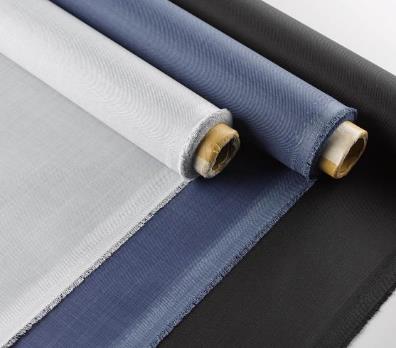 The quick brown fox jumps over the lazy dog. The quick brown fox jumps over the lazy dog.
The quick brown fox jumps over the lazy dog. The quick brown fox jumps over the lazy dog.
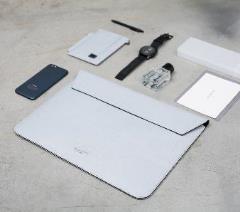 The quick brown fox jumps over the lazy dog. The quick brown fox jumps over the lazy dog.
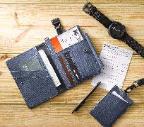 The quick brown fox jumps over the lazy dog. The quick brown fox jumps over the lazy dog.
商業簡報網 X Matter Lab
261
Hexagon Template 261
01
The quick brown fox jumps over the lazy dog.
06
02
The quick brown fox jumps over the lazy dog.
The quick brown fox jumps over the lazy dog.
05
03
The quick brown fox jumps over the lazy dog.
The quick brown fox jumps over the lazy dog.
04
The quick brown fox jumps over the lazy dog.
商業簡報網 X Matter Lab
262
Hexagon Template 262
The quick brown fox jumps over the lazy dog.
The quick brown fox jumps over the lazy dog.
The quick brown fox jumps over the lazy dog.
The quick brown fox jumps over the lazy dog.
The quick brown fox jumps over the lazy dog.
The quick brown fox jumps over the lazy dog.
商業簡報網 X Matter Lab
263
Hexagon Template 263
Agenda
The quick brown fox jumps over the lazy dog.
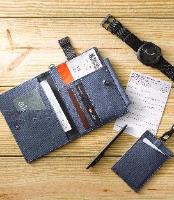 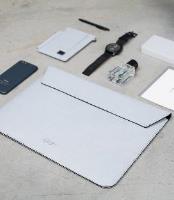 Process
The quick brown fox jumps over the lazy dog.
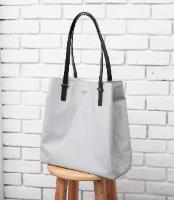 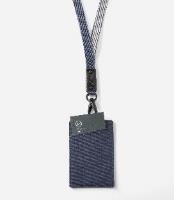 Security
The quick brown fox jumps over the lazy dog.
Success
The quick brown fox jumps over the lazy dog.
商業簡報網 X Matter Lab
264
Hexagon Template 264
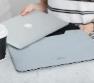 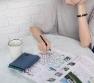 The quick brown fox jumps over the lazy dog. The quick brown fox jumps over the lazy dog.
The quick brown fox jumps over the lazy dog. The quick brown fox jumps over the lazy dog.
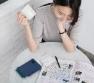 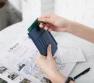 The quick brown fox jumps over the lazy dog. The quick brown fox jumps over the lazy dog.
The quick brown fox jumps over the lazy dog. The quick brown fox jumps over the lazy dog.
商業簡報網 X Matter Lab
265
Hexagon Template 265
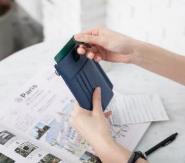 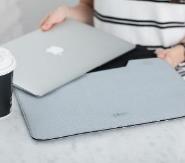 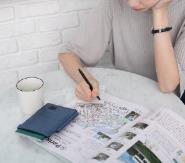 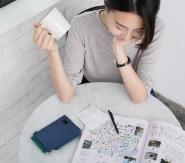 The quick brown fox jumps over the lazy dog. The quick brown fox jumps over the lazy dog.
The quick brown fox jumps over the lazy dog. The quick brown fox jumps over the lazy dog.
The quick brown fox jumps over the lazy dog. The quick brown fox jumps over the lazy dog.
商業簡報網 X Matter Lab
266
Hexagon Template 266
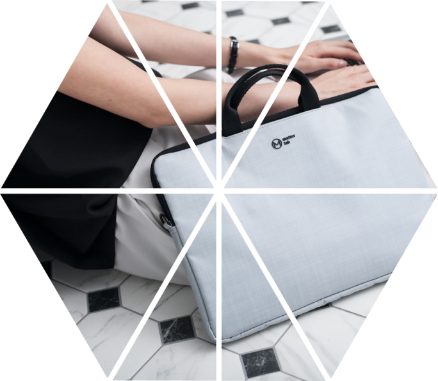 The quick brown fox jumps over the lazy dog. The quick brown fox jumps over the lazy dog.
The quick brown fox jumps over the lazy dog. The quick brown fox jumps over the lazy dog.
The quick brown fox jumps over the lazy dog. The quick brown fox jumps over the lazy dog.
商業簡報網 X Matter Lab
267
Hexagon Template 267
The quick brown fox jumps over the lazy dog. The quick brown fox jumps over the lazy dog.
The quick brown fox jumps over the lazy dog. The quick brown fox jumps over the lazy dog.
The quick brown fox jumps over the lazy dog. The quick brown fox jumps over the lazy dog.
The quick brown fox jumps over the lazy dog. The quick brown fox jumps over the lazy dog.
The quick brown fox jumps over the lazy dog. The quick brown fox jumps over the lazy dog.
商業簡報網 X Matter Lab
268
Hexagon Template 268
The quick brown fox jumps over the lazy dog.
The quick brown fox jumps over the lazy dog.
01
The quick brown fox jumps over the lazy dog.
02
The quick brown fox jumps over the lazy dog.
03
The quick brown fox jumps over the lazy dog.
04
The quick brown fox jumps over the lazy dog.
05
06
商業簡報網 X Matter Lab
269
Hexagon Template 269
Business
The quick brown fox jumps over the lazy dog. The quick brown fox jumps over the lazy dog.
Business
The quick brown fox jumps over the lazy dog. The quick brown fox jumps over the lazy dog.
Business
The quick brown fox jumps over the lazy dog. The quick brown fox jumps over the lazy dog.
商業簡報網 X Matter Lab
270
Hexagon Template 270
The quick brown fox jumps over the lazy dog.
The quick brown fox jumps over the lazy dog.
The quick brown fox jumps over the lazy dog.
The quick brown fox jumps over the lazy dog.
The quick brown fox jumps over the lazy dog.
The quick brown fox jumps over the lazy dog.
The quick brown fox jumps over the lazy dog.
商業簡報網 X Matter Lab
271
Hexagon Template 271
The quick brown fox jumps over the lazy dog.
The quick brown fox jumps over the lazy dog.
The quick brown fox jumps over the lazy dog.
The quick brown fox jumps over the lazy dog.
The quick brown fox jumps over the lazy dog.
The quick brown fox jumps over the lazy dog.
商業簡報網 X Matter Lab
272
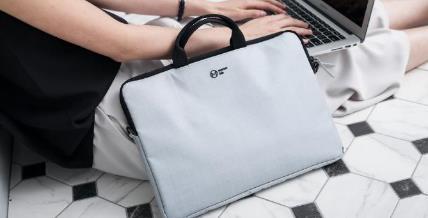 Hexagon Template 272
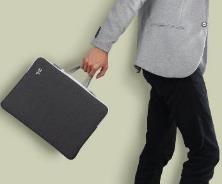 The quick brown fox jumps over the lazy dog. The quick brown fox jumps over the lazy dog.
The quick brown fox jumps over the lazy dog. The quick brown fox jumps over the lazy dog.
The quick brown fox jumps over the lazy dog. The quick brown fox jumps over the lazy dog.
The quick brown fox jumps over the lazy dog. The quick brown fox jumps over the lazy dog.
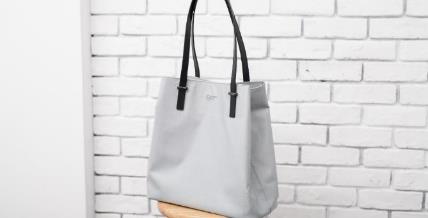 商業簡報網 X Matter Lab
273
Hexagon Template 273
The quick brown fox jumps over the lazy dog. The quick brown fox jumps over the lazy dog.
The quick brown fox jumps over the lazy dog. The quick brown fox jumps over the lazy dog.
商業簡報網 X Matter Lab
274
Hexagon Template 274
Business
Business
Business
The quick brown fox jumps over the lazy dog.
The quick brown fox jumps over the lazy dog.
The quick brown fox jumps over the lazy dog.
Business
Business
Business
The quick brown fox jumps over the lazy dog.
The quick brown fox jumps over the lazy dog.
The quick brown fox jumps over the lazy dog.
商業簡報網 X Matter Lab
275
Hexagon Template 275
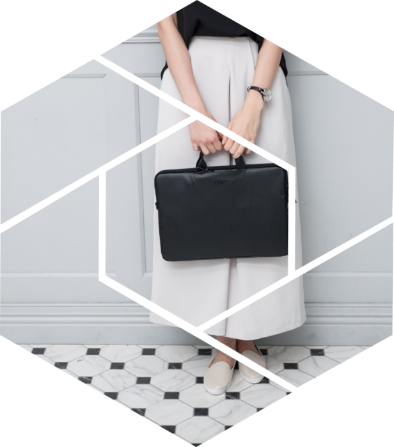 The quick brown fox jumps over the lazy dog. The quick brown fox jumps over the lazy dog.
The quick brown fox jumps over the lazy dog. The quick brown fox jumps over the lazy dog.
The quick brown fox jumps over the lazy dog. The quick brown fox jumps over the lazy dog.
The quick brown fox jumps over the lazy dog. The quick brown fox jumps over the lazy dog.
商業簡報網 X Matter Lab
276
Hexagon Template 276
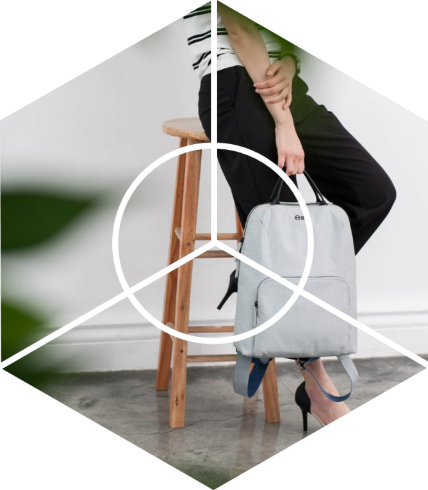 The quick brown fox jumps over the lazy dog. The quick brown fox jumps over the lazy dog.
The quick brown fox jumps over the lazy dog. The quick brown fox jumps over the lazy dog.
The quick brown fox jumps over the lazy dog. The quick brown fox jumps over the lazy dog.
The quick brown fox jumps over the lazy dog. The quick brown fox jumps over the lazy dog.
商業簡報網 X Matter Lab
277
Hexagon Template 277
01
04
The quick brown fox jumps over the lazy dog.
The quick brown fox jumps over the lazy dog.
02
05
The quick brown fox jumps over the lazy dog.
The quick brown fox jumps over the lazy dog.
03
06
The quick brown fox jumps over the lazy dog.
The quick brown fox jumps over the lazy dog.
商業簡報網 X Matter Lab
278
Hexagon Template 278
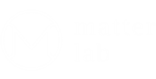 ITEM 1
ITEM 2
The quick brown fox jumps over the lazy dog. The quick brown fox jumps over the lazy dog. The quick brown fox jumps over the lazy dog. The quick brown fox jumps over the lazy dog.
ITEM 3
ITEM 4
商業簡報網 X Matter Lab
279
Hexagon Template 279
The quick brown fox jumps over the lazy dog.
The quick brown fox jumps over the lazy dog.
The quick brown fox jumps over the lazy dog.
The quick brown fox jumps over the lazy dog.
The quick brown fox jumps over the lazy dog.
The quick brown fox jumps over the lazy dog.
商業簡報網 X Matter Lab
280
Hexagon Template 280
1
The quick brown fox jumps over the lazy dog.
6
2
The quick brown fox jumps over the lazy dog.
The quick brown fox jumps over the lazy dog.
5
3
The quick brown fox jumps over the lazy dog.
The quick brown fox jumps over the lazy dog.
4
The quick brown fox jumps over the lazy dog.
商業簡報網 X Matter Lab
281
Hexagon Template 281
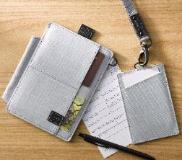 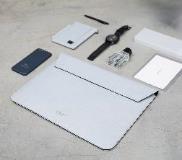 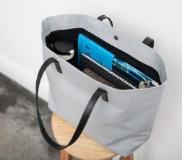 The quick brown fox jumps over the lazy dog.
The quick brown fox jumps over the lazy dog.
The quick brown fox jumps over the lazy dog.
The quick brown fox jumps over the lazy dog.
The quick brown fox jumps over the lazy dog.
The quick brown fox jumps over the lazy dog.
商業簡報網 X Matter Lab
282
Hexagon Template 282
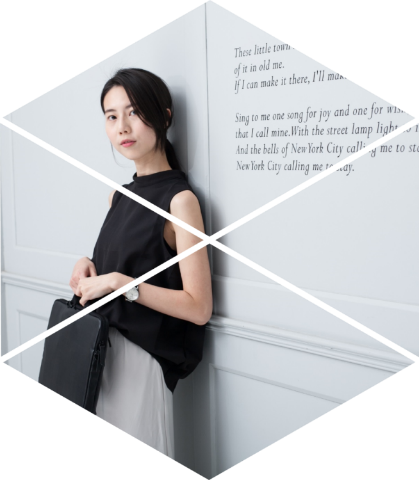 The quick brown fox jumps over the lazy dog. The quick brown fox jumps over the lazy dog.
The quick brown fox jumps over the lazy dog. The quick brown fox jumps over the lazy dog.
The quick brown fox jumps over the lazy dog. The quick brown fox jumps over the lazy dog.
The quick brown fox jumps over the lazy dog. The quick brown fox jumps over the lazy dog.
商業簡報網 X Matter Lab
283
Hexagon Template 283
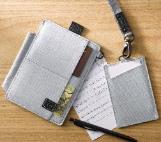 Platform
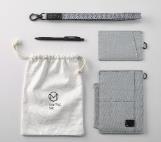 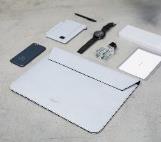 The quick brown fox jumps over the lazy dog. The quick brown fox jumps over the lazy dog. The quick brown fox jumps over the lazy dog. The quick brown fox jumps over the lazy dog.
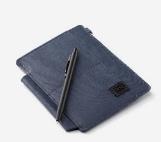 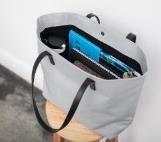 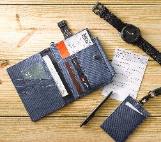 Agenda
Process
The quick brown fox jumps over the lazy dog.
The quick brown fox jumps over the lazy dog.
商業簡報網 X Matter Lab
284
Hexagon Template 284
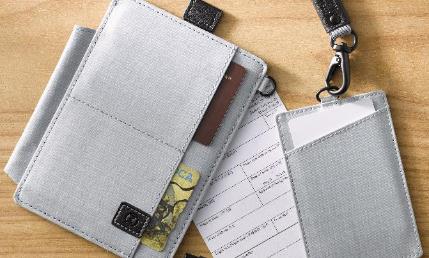 Title
Title
The quick brown fox jumps over the lazy dog. The quick brown fox jumps over the lazy dog..
The quick brown fox jumps over the lazy dog. The quick brown fox jumps over the lazy dog..
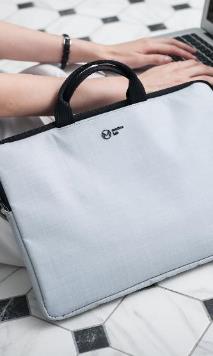 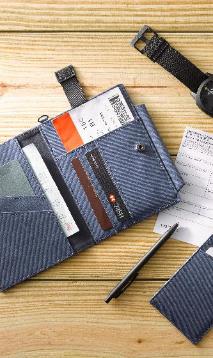 Title
The quick brown fox jumps over the lazy dog. The quick brown fox jumps over the lazy dog..
Title
商業簡報網 X Matter Lab
285
The quick brown fox jumps over the lazy dog. The quick brown fox jumps over the lazy dog..
Hexagon Template 285
The quick brown fox jumps over the lazy dog.
The quick brown fox jumps over the lazy dog.
The quick brown fox jumps over the lazy dog.
The quick brown fox jumps over the lazy dog.
The quick brown fox jumps over the lazy dog.
The quick brown fox jumps over the lazy dog.
商業簡報網 X Matter Lab
286
Hexagon Template 286
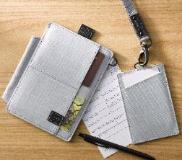 The quick brown fox jumps over the lazy dog. The quick brown fox jumps over the lazy dog.
The quick brown fox jumps over the lazy dog.
The quick brown fox jumps over the lazy dog.
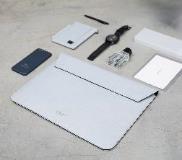 The quick brown fox jumps over the lazy dog. The quick brown fox jumps over the lazy dog.
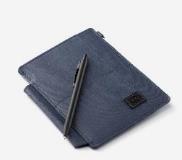 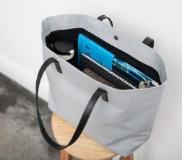 The quick brown fox jumps over the lazy dog. The quick brown fox jumps over the lazy dog.
The quick brown fox jumps over the lazy dog.
商業簡報網 X Matter Lab
287
Hexagon Template 287
The quick brown fox jumps over the lazy dog.
The quick brown fox jumps over the lazy dog.
The quick brown fox jumps over the lazy dog.
The quick brown fox jumps over the lazy dog.
The quick brown fox jumps over the lazy dog.
The quick brown fox jumps over the lazy dog.
商業簡報網 X Matter Lab
288
Hexagon Template 288
01
02
03
The quick brown fox jumps over the lazy dog. The quick brown fox jumps over the lazy dog.
The quick brown fox jumps over the lazy dog. The quick brown fox jumps over the lazy dog.
The quick brown fox jumps over the lazy dog. The quick brown fox jumps over the lazy dog.
商業簡報網 X Matter Lab
289
Hexagon Template 289
01
03
The quick brown fox jumps over the lazy dog.
The quick brown fox jumps over the lazy dog.
02
04
The quick brown fox jumps over the lazy dog.
The quick brown fox jumps over the lazy dog.
商業簡報網 X Matter Lab
290
Hexagon Template 290
The quick brown fox jumps over the lazy dog.
The quick brown fox jumps over the lazy dog.
The quick brown fox jumps over the lazy dog.
The quick brown fox jumps over the lazy dog.
The quick brown fox jumps over the lazy dog.
The quick brown fox jumps over the lazy dog.
The quick brown fox jumps over the lazy dog.
商業簡報網 X Matter Lab
291
Hexagon Template 291
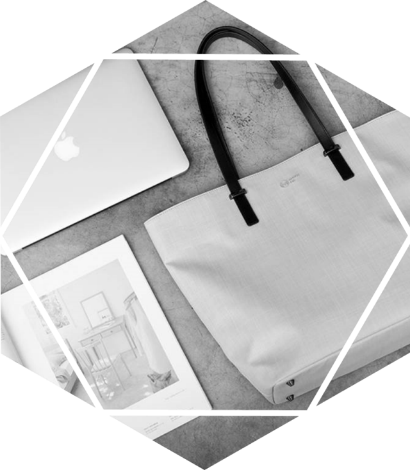 The quick brown fox jumps over the lazy dog.
The quick brown fox jumps over the lazy dog.
The quick brown fox jumps over the lazy dog.
The quick brown fox jumps over the lazy dog.
商業簡報網 X Matter Lab
292
Hexagon Template 292
The quick brown fox jumps over the lazy dog. The quick brown fox jumps over the lazy dog.
The quick brown fox jumps over the lazy dog. The quick brown fox jumps over the lazy dog.
01
The quick brown fox jumps over the lazy dog. The quick brown fox jumps over the lazy dog.
02
03
The quick brown fox jumps over the lazy dog. The quick brown fox jumps over the lazy dog.
商業簡報網 X Matter Lab
293
Hexagon Template 293
The quick brown fox jumps over the lazy dog. The quick brown fox jumps over the lazy dog.
The quick brown fox jumps over the lazy dog. The quick brown fox jumps over the lazy dog.
The quick brown fox jumps over the lazy dog. The quick brown fox jumps over the lazy dog. The quick brown fox jumps over the lazy dog. The quick brown fox jumps over the lazy dog.
商業簡報網 X Matter Lab
294
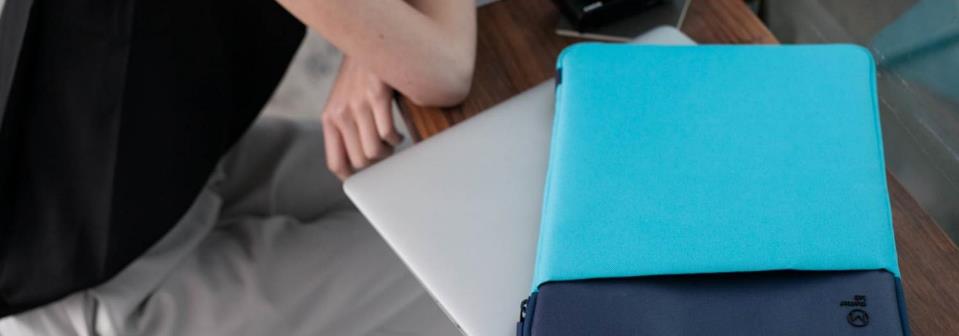 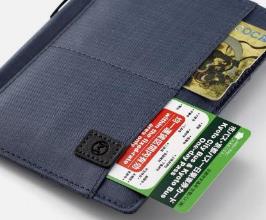 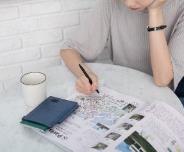 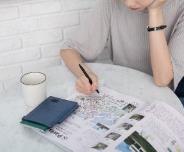 Hexagon Template 294
The quick brown fox jumps over the lazy dog. The quick brown fox jumps over the lazy dog. The quick brown fox jumps over the lazy dog. The quick brown fox jumps over the lazy dog.
商業簡報網 X Matter Lab
295
Hexagon Template 295
1
The quick brown fox jumps over the lazy dog.
6
2
The quick brown fox jumps over the lazy dog.
The quick brown fox jumps over the lazy dog.
The quick brown fox jumps over the lazy dog.
5
3
The quick brown fox jumps over the lazy dog.
The quick brown fox jumps over the lazy dog.
4
The quick brown fox jumps over the lazy dog.
商業簡報網 X Matter Lab
296
Hexagon Template 296
The quick brown fox jumps over the lazy dog.
The quick brown fox jumps over the lazy dog.
The quick brown fox jumps over the lazy dog.
The quick brown fox jumps over the lazy dog.
The quick brown fox jumps over the lazy dog.
商業簡報網 X Matter Lab
297
Hexagon Template 297
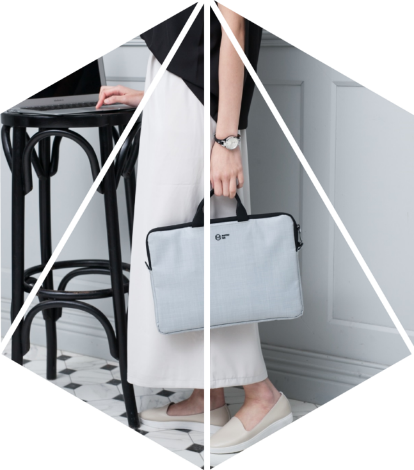 The quick brown fox jumps over the lazy dog. The quick brown fox jumps over the lazy dog. The quick brown fox jumps over the lazy dog. The quick brown fox jumps over the lazy dog.
商業簡報網 X Matter Lab
298
Hexagon Template 298
The quick brown fox jumps over the lazy dog.
5
The quick brown fox jumps over the lazy dog.
4
The quick brown fox jumps over the lazy dog.
3
The quick brown fox jumps over the lazy dog.
2
The quick brown fox jumps over the lazy dog.
1
商業簡報網 X Matter Lab
299
Hexagon Template 299
The quick brown fox jumps over the lazy dog.The quick brown fox jumps over the lazy dog.
The quick brown fox jumps over the lazy dog.The quick brown fox jumps over the lazy dog.
The quick brown fox jumps over the lazy dog.The quick brown fox jumps over the lazy dog.
商業簡報網 X Matter Lab
300
Hexagon Template 300
The quick brown fox jumps over the lazy dog. The quick brown fox jumps over the lazy dog. The quick brown fox jumps over the lazy dog. The quick brown fox jumps over the lazy dog.
商業簡報網 X Matter Lab
301
Hexagon Template 301
The quick brown fox jumps over the lazy dog.
The quick brown fox jumps over the lazy dog.
The quick brown fox jumps over the lazy dog.
The quick brown fox jumps over the lazy dog.
The quick brown fox jumps over the lazy dog.
The quick brown fox jumps over the lazy dog.
商業簡報網 X Matter Lab
302
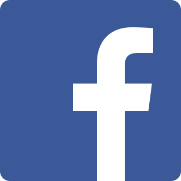 歡迎加入商業簡報網粉絲專頁
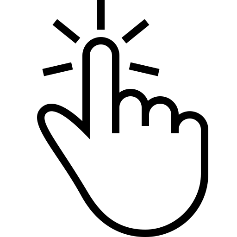 商業簡報網 X Matter Lab
303